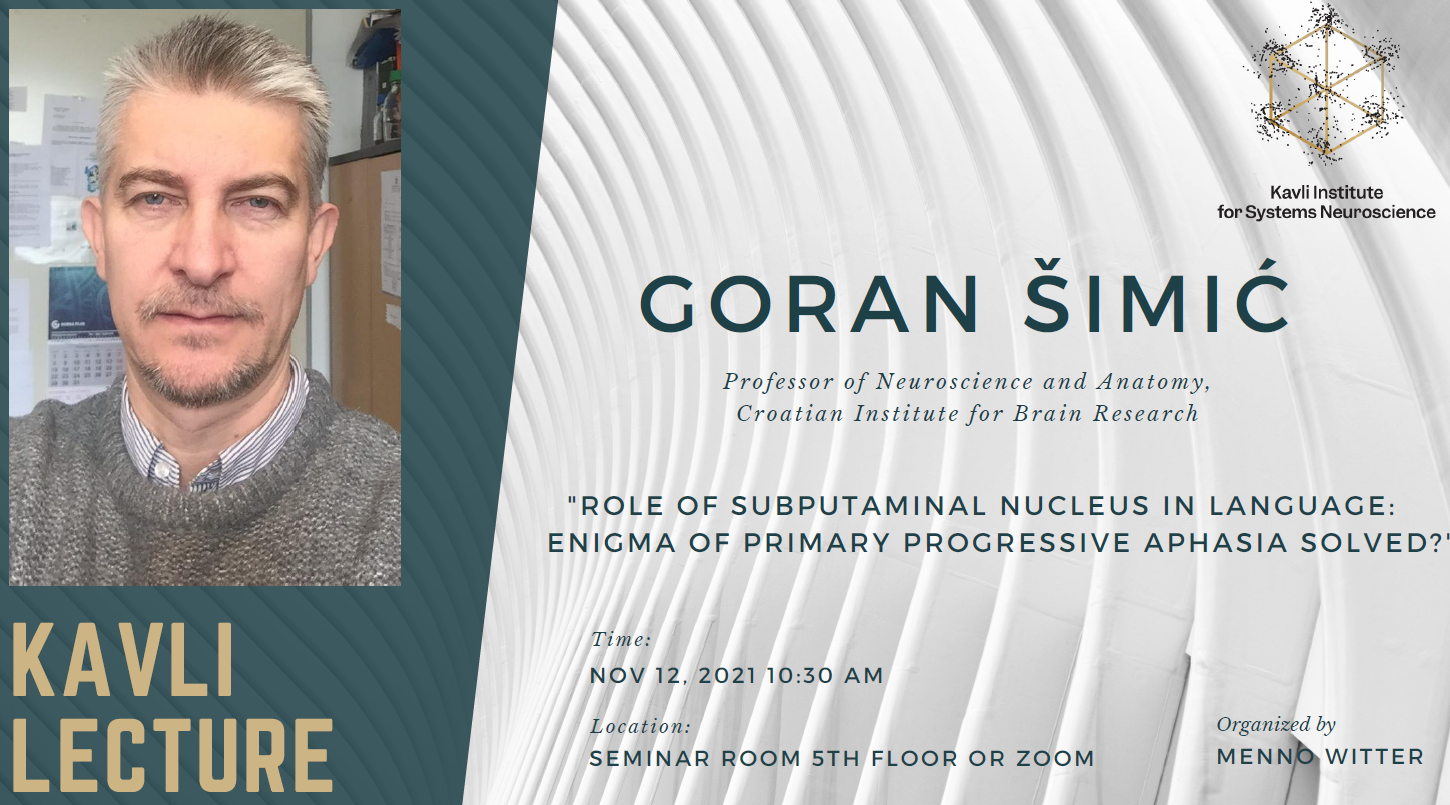 Cholinergic system
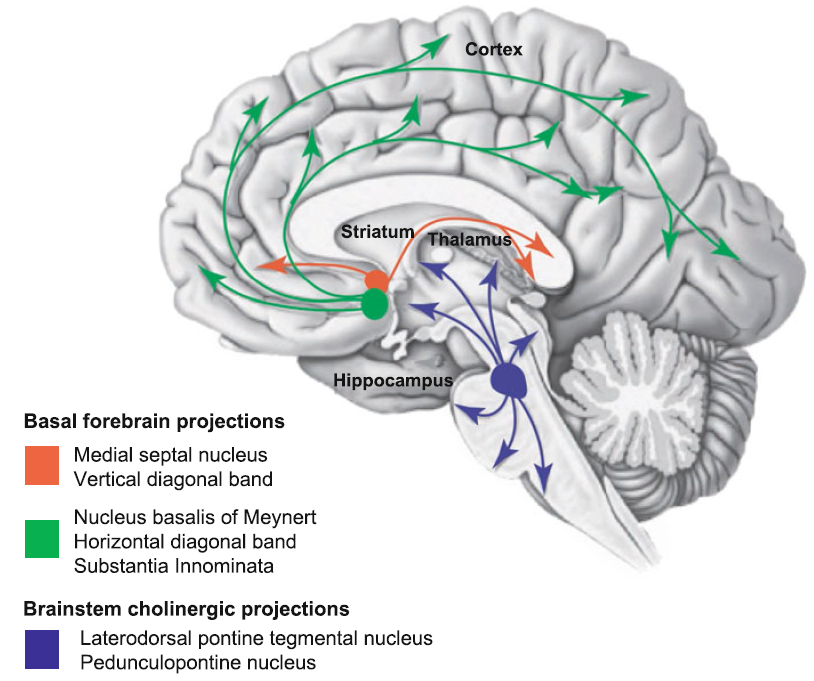 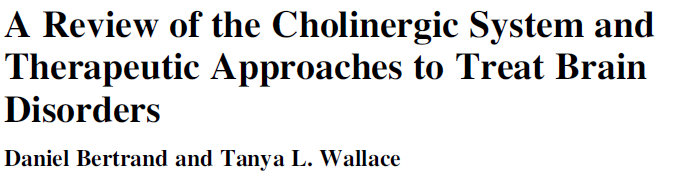 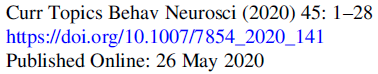 Simplified schematics of the major cholinergic projections in the human brain
Cholinergic system
Based on the topographical distribution of ChAT-ir bodies in the rhesus macaque brain, a nomenclature proposed by Mesulam and colleagues was proposed in 1983. Although the human NBM is much larger and more complex, the same terminology has been adopted for human brain
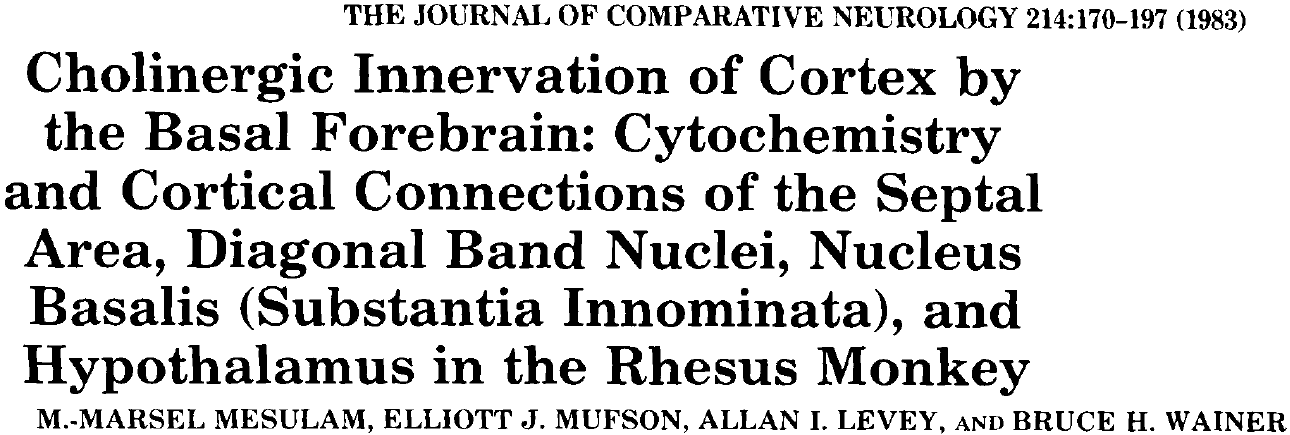 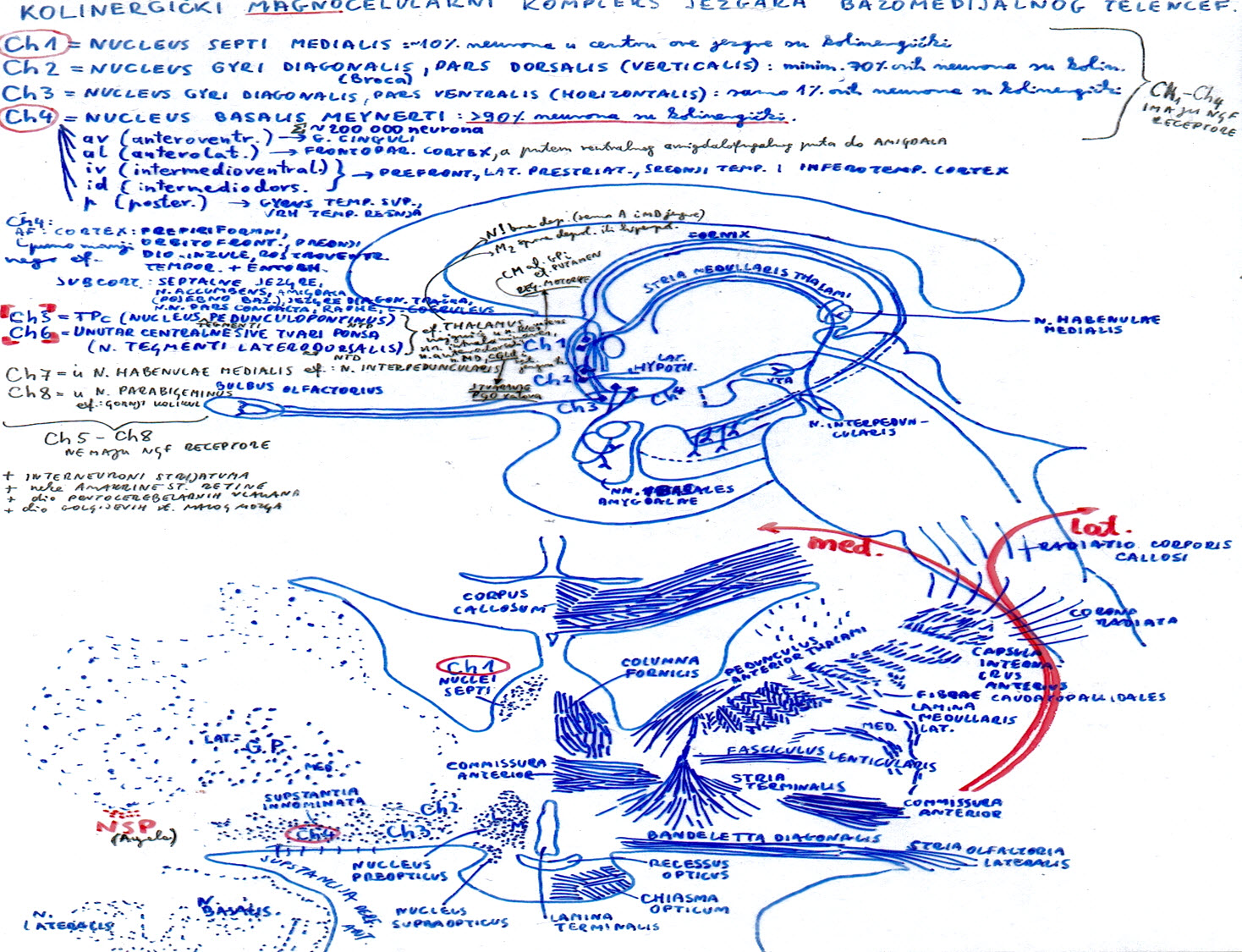 Basal telencephalon and basal nucleus
Theodor Meynert was first to analyze human basal forebrain in 1872, when he also described the nucleus of ansae lenticularis.

The eponym n. basalis of Meynert was given by Rudolf Albert von Kölliker in 1896. but it is a misnomer, as Meynert’s work does not exactly show this group of cells (as later shown by Mettler in 1968).

Kölliker also introduced the term "basal telencephalon" and defined cytological criteria to differentiate these neurons from others within this region: 1. to be large, 2. to be hyperchromatic (upon Nissl stain), 3. the staining to be more pronounced at the periphery of the perikaryon, 4. nuclei to be pale, and 5. nucleolus to be easily seen.
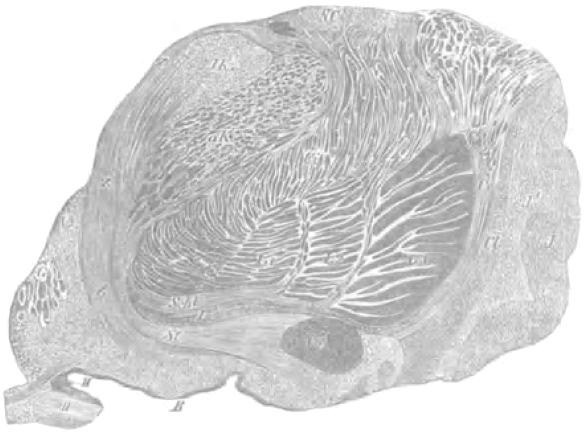 Reproduction of Meynert’s tranparent preparation of an unfixed section from his chapter in Stricker’s Handbook of histology (1872). The position of basal nucleus is denoted in the second layer "L" of the four layers of substantia innominata (labeled as SchL, L, St and Z).
The relatively small magnocellular group of cholinergic neurons located within the rostrolateral extension of the basal forebrain was named and described as the nucleus subputaminalis (NSP) in the human brain by Giuseppe Ayala in 1915 (Ayala G., Brain, 1915).
The relatively small magnocellular group of cholinergic neurons located within the rostrolateral extension of the basal forebrain was named and described as the nucleus subputaminalis (NSP) in the human brain by Giuseppe Ayala in 1915 (Ayala G., Brain, 1915).

Upon detailed analysis of the NSP in 33 normal subjects, we found the human NSP projects through the external capsule towards the inferior frontal gyrus and cingulum (it projects to amygdala too), which strongly suggests it is connected with the cortical speech area and involved in generation of P300 event-related potential (Šimić G. et al., Neuroscience, 1999).
The relatively small magnocellular group of cholinergic neurons located within the rostrolateral extension of the basal forebrain was named and described as the nucleus subputaminalis (NSP) in the human brain by Giuseppe Ayala in 1915 (Ayala G., Brain, 1915).

Upon detailed analysis of the NSP in 33 normal subjects, we found the human NSP projects through the external capsule towards the inferior frontal gyrus and cingulum (it projects to amygdala too), which strongly suggests it is connected with the cortical speech area and involved in generation of P300 event-related potential (Šimić G. et al., Neuroscience, 1999).

The larger size of the NSP on the left side (an observation that still needs a quantitative confirmation), the most protracted development among all magnocellular aggregations within the basal forebrain ("albino group", Kračun and Rösner, 1986) and the fact that anterointermediate and rostral parts of NSP are usually negligible or missing in monkeys (Rhaganti M.A., Šimić G., et al., 2011) indicates that these neurons are human specific.
The relatively small magnocellular group of cholinergic neurons located within the rostrolateral extension of the basal forebrain was named and described as the nucleus subputaminalis (NSP) in the human brain by Giuseppe Ayala in 1915 (Ayala G., Brain, 1915).

Upon detailed analysis of the NSP in 33 normal subjects, we found the human NSP projects through the external capsule towards the inferior frontal gyrus and cingulum (it projects to amygdala too), which strongly suggests it is connected with the cortical speech area and is involved in generation of P300 event-related potential (Šimić G. et al., Neuroscience, 1999).

The larger size of the NSP on the left side (an observation that still needs a quantitative confirmation), the most protracted development among all magnocellular aggregations within the basal forebrain ("albino group", Kračun and Rösner, 1986) and the fact that anterointermediate and rostral parts of NSP are usually negligible or missing in monkeys (Rhaganti M.A., Šimić G., et al., 2011) indicates that these neurons are human specific.

Recent postmortem analysis of NSP of cases presenting with primary progressive aphasia (PPA) revealed marked loss of cholinergic neurons in NSP regardless of underlying pathology, providing further evidence for the importance of NSP in language (Hamodat H. et al., Can. J. Neurol. Sci., 2019). Possible role of NSP in other neurological (variants of FTLD), neurodegenerative (AD) and psychiatric disorders (SCH) should be carefully investigated in future studies.
Ad. 1.
The relatively small magnocellular group of cholinergic neurons located within the rostrolateral extension of the basal forebrain was named and described as the nucleus subputaminalis (NSP) in the human brain by Giuseppe Ayala in 1915 (Ayala G., Brain, 1915).
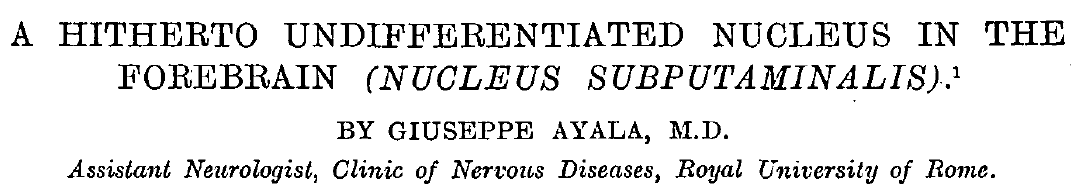 Brain 1915(3-4): 433-448.
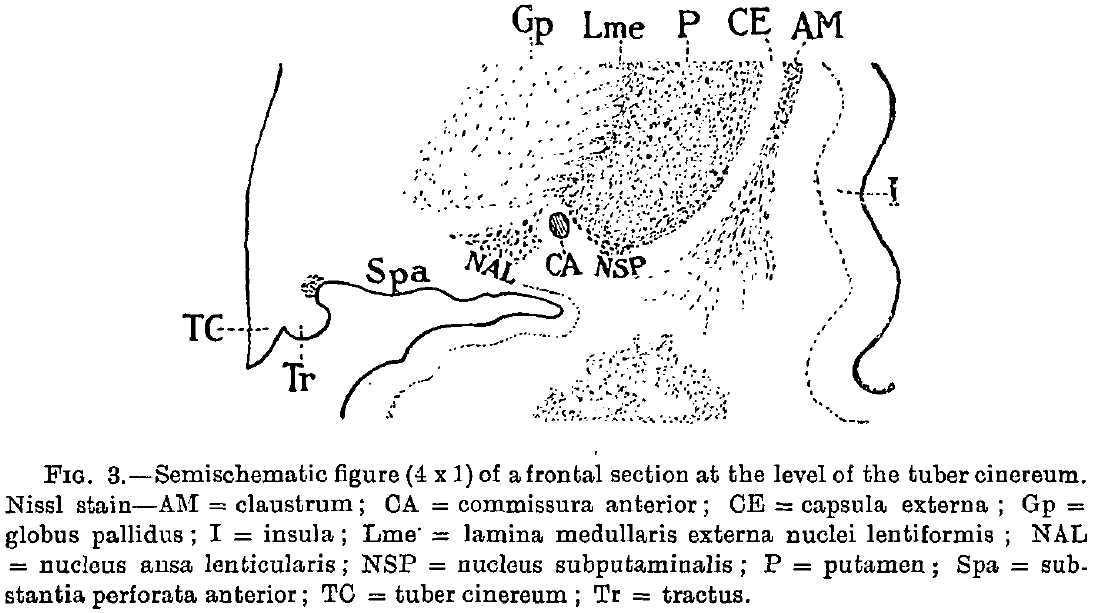 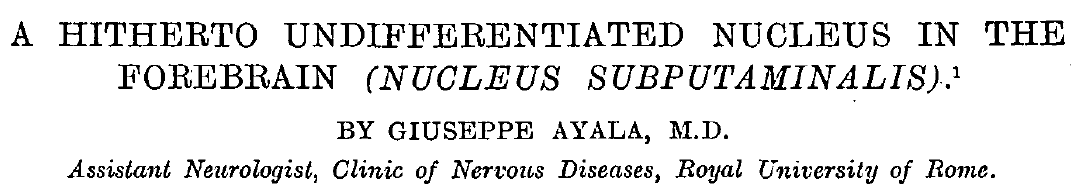 Brain 1915(3-4): 433-448.
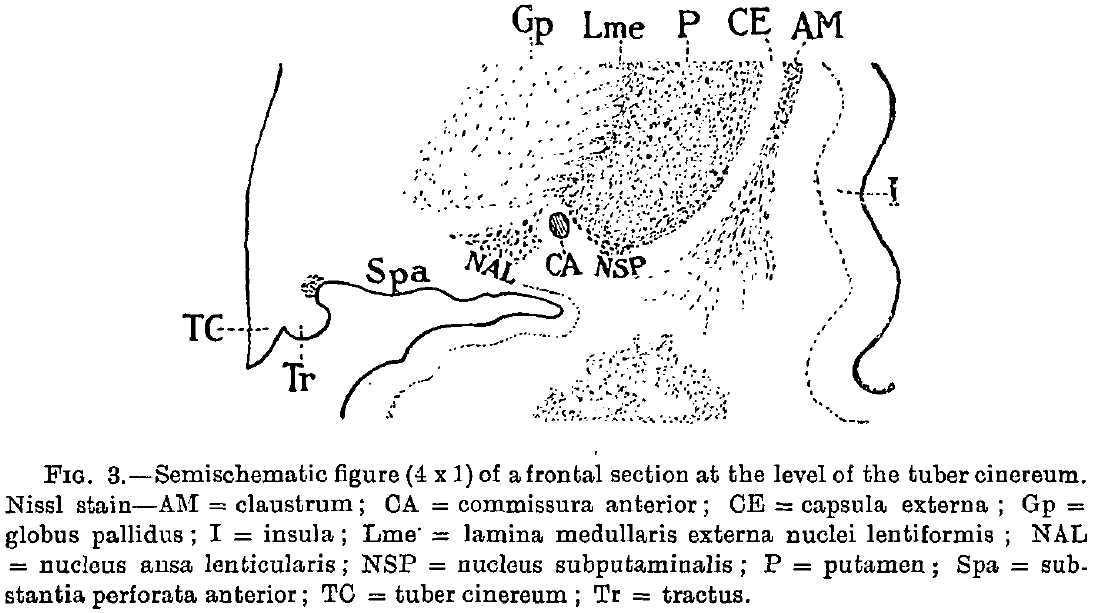 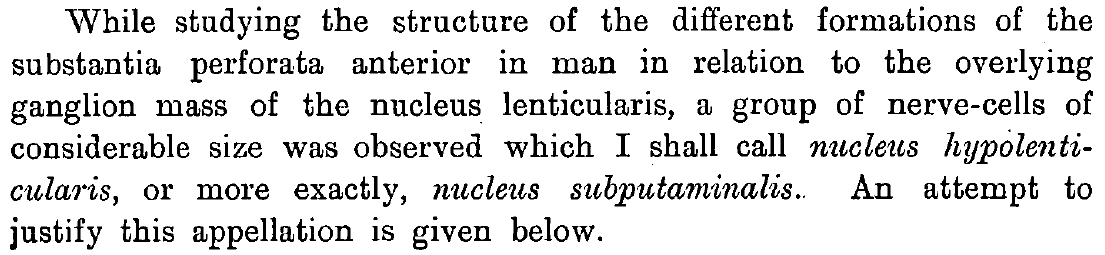 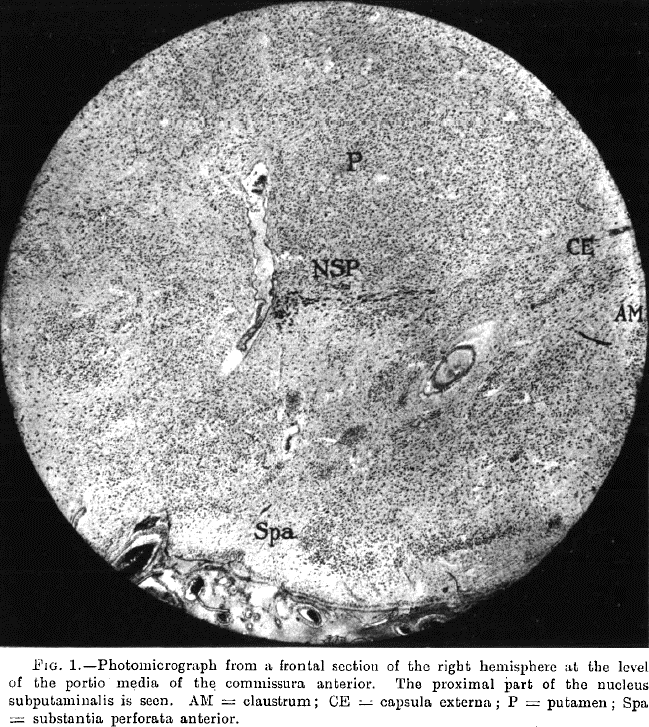 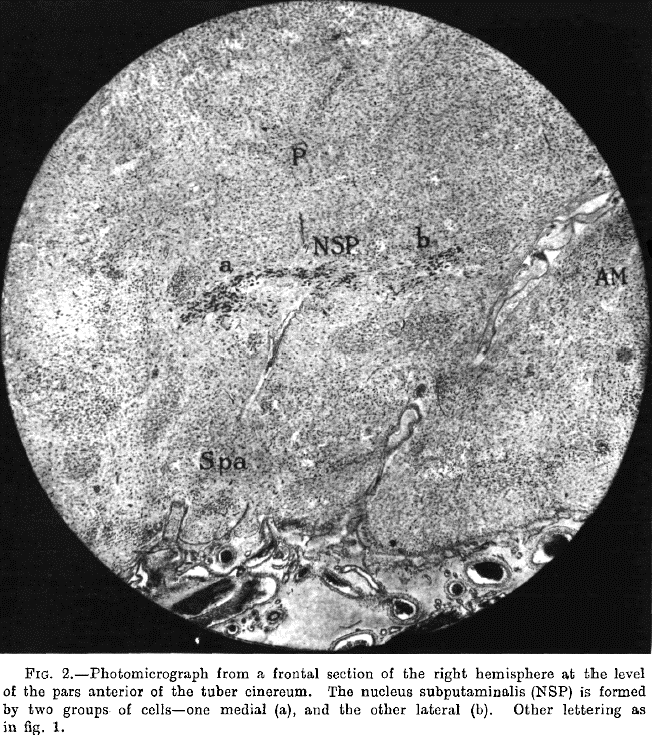 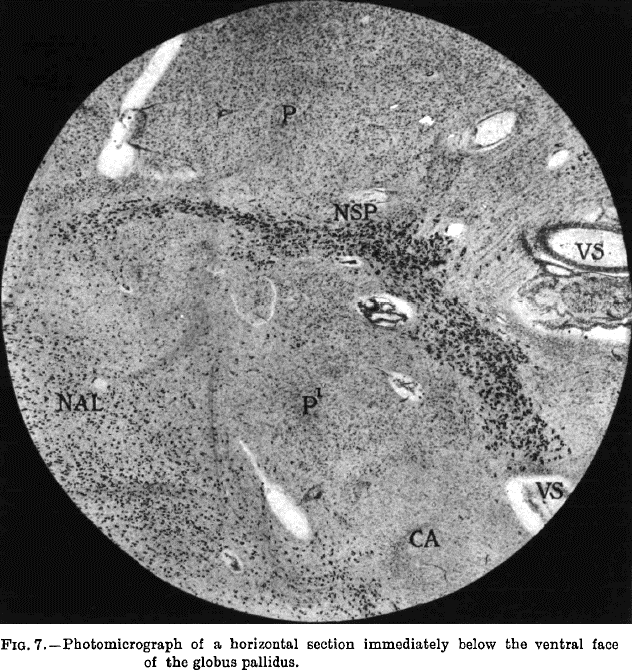 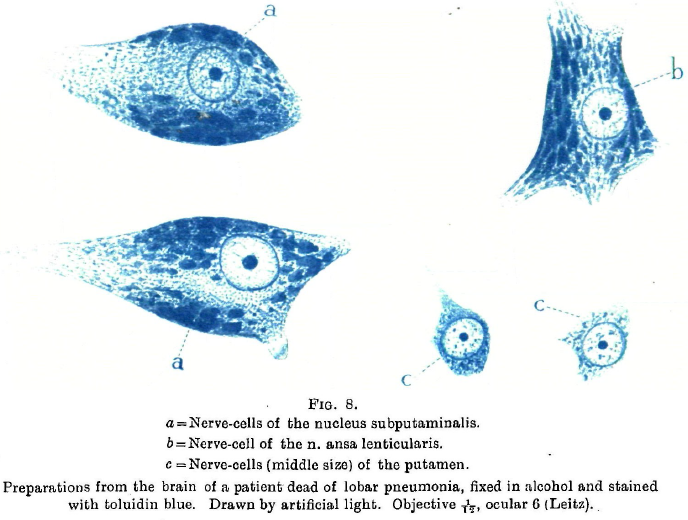 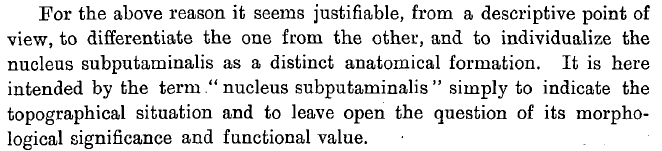 The relatively small magnocellular group of cholinergic neurons located within the rostrolateral extension of the basal forebrain was named and described as the nucleus subputaminalis (NSP) in the human brain by Giuseppe Ayala in 1915 (Ayala G., Brain, 1915).

Upon detailed analysis of the NSP in 33 normal subjects, we found the human NSP projects through the external capsule towards the inferior frontal gyrus and cingulum (NSP projects to amygdala too), which strongly suggests it is connected with the cortical speech area and involved in generation of P300 event-related potential (Šimić G. et al., Neuroscience, 1999).
Ad. 2.
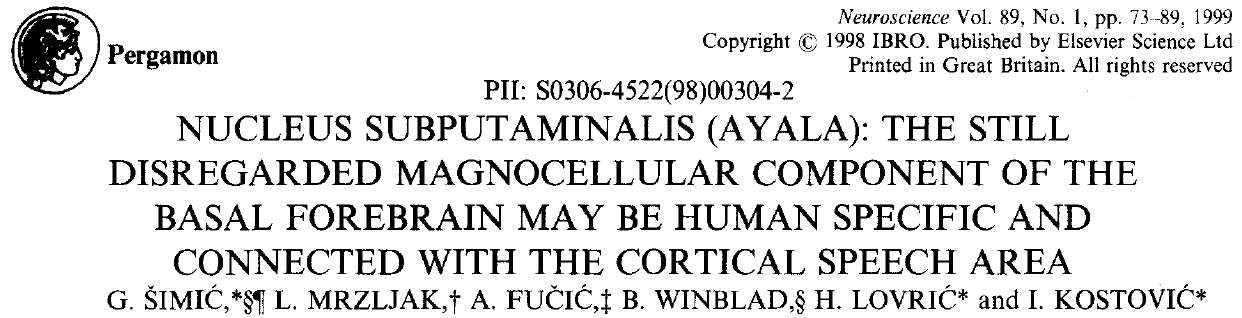 NSP at anterior (septal-chiasmatic) level (Nissl)
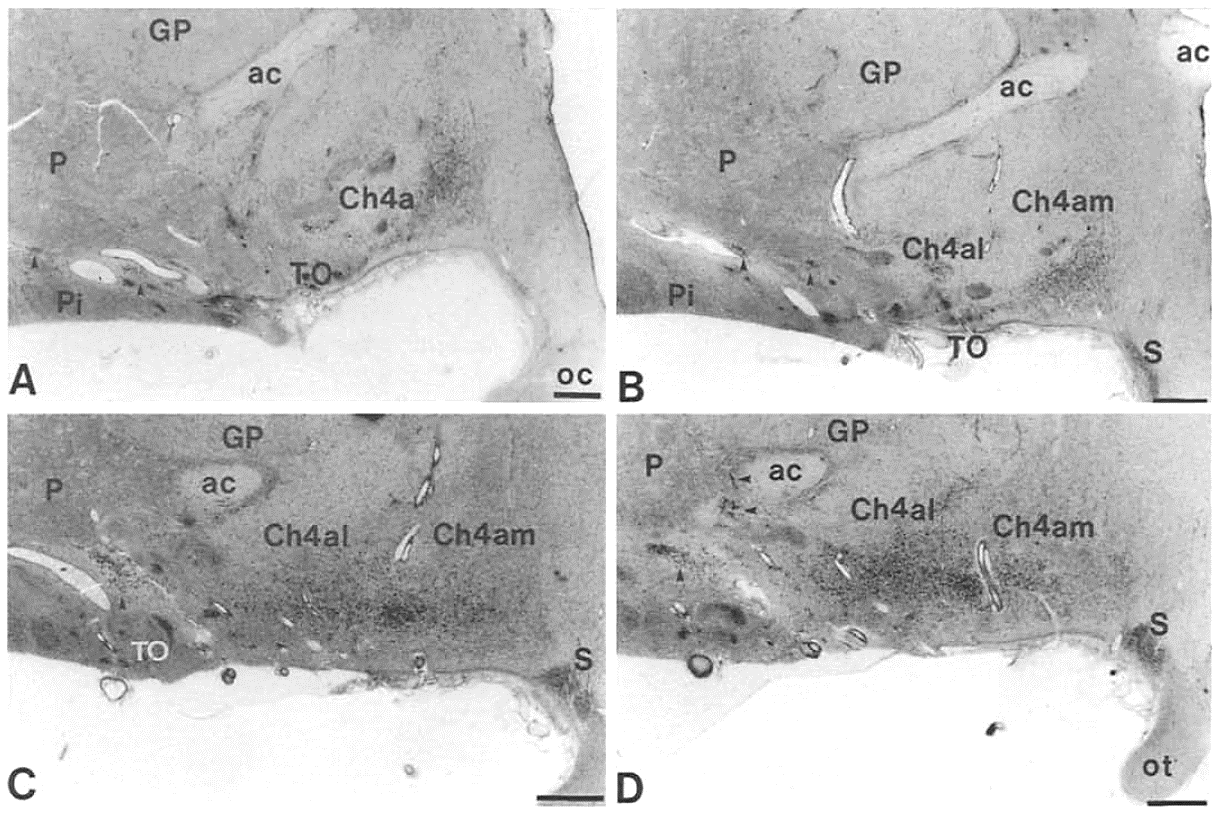 NSP at intermediate (tubero-infundibular) level
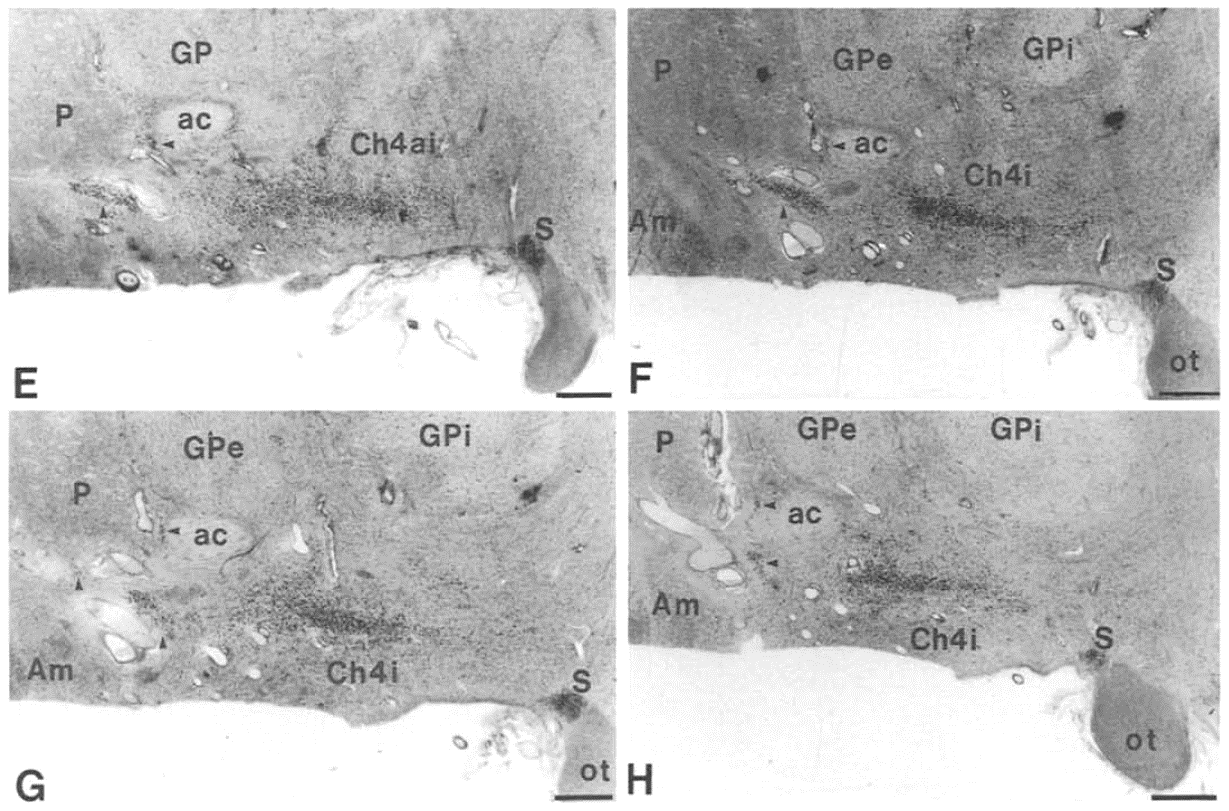 NSP at posterior (premammillary-mammillary) level (Nissl)
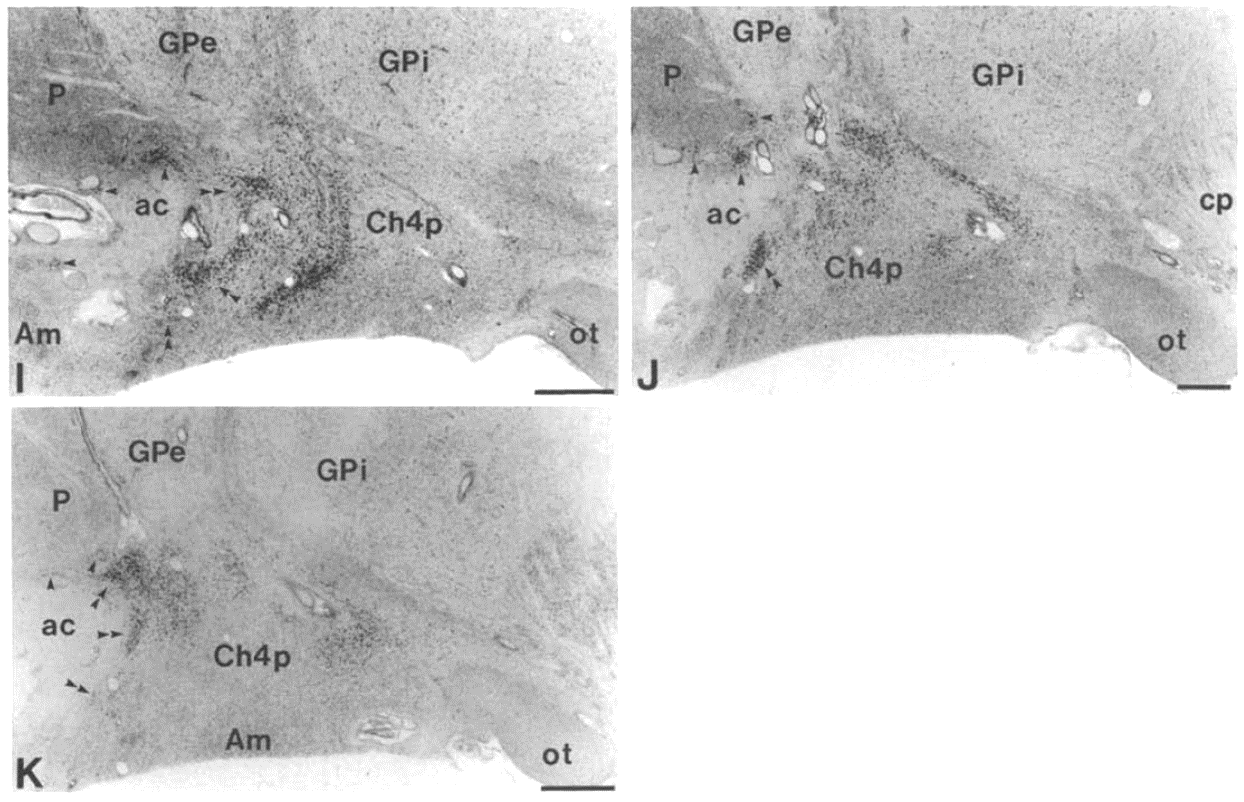 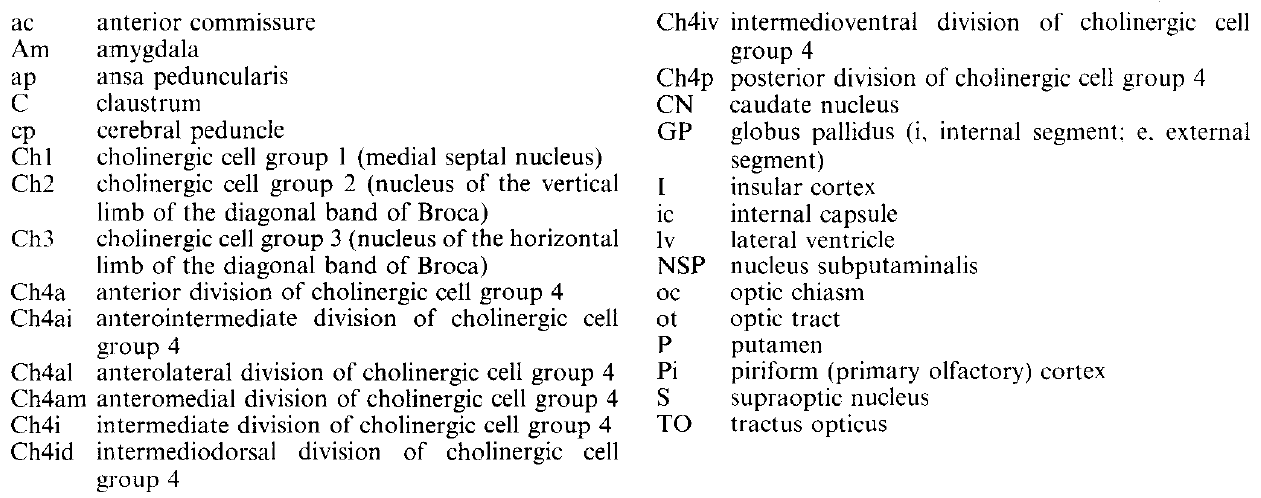 NSP at three aforesaid levels (NGFr-ir)
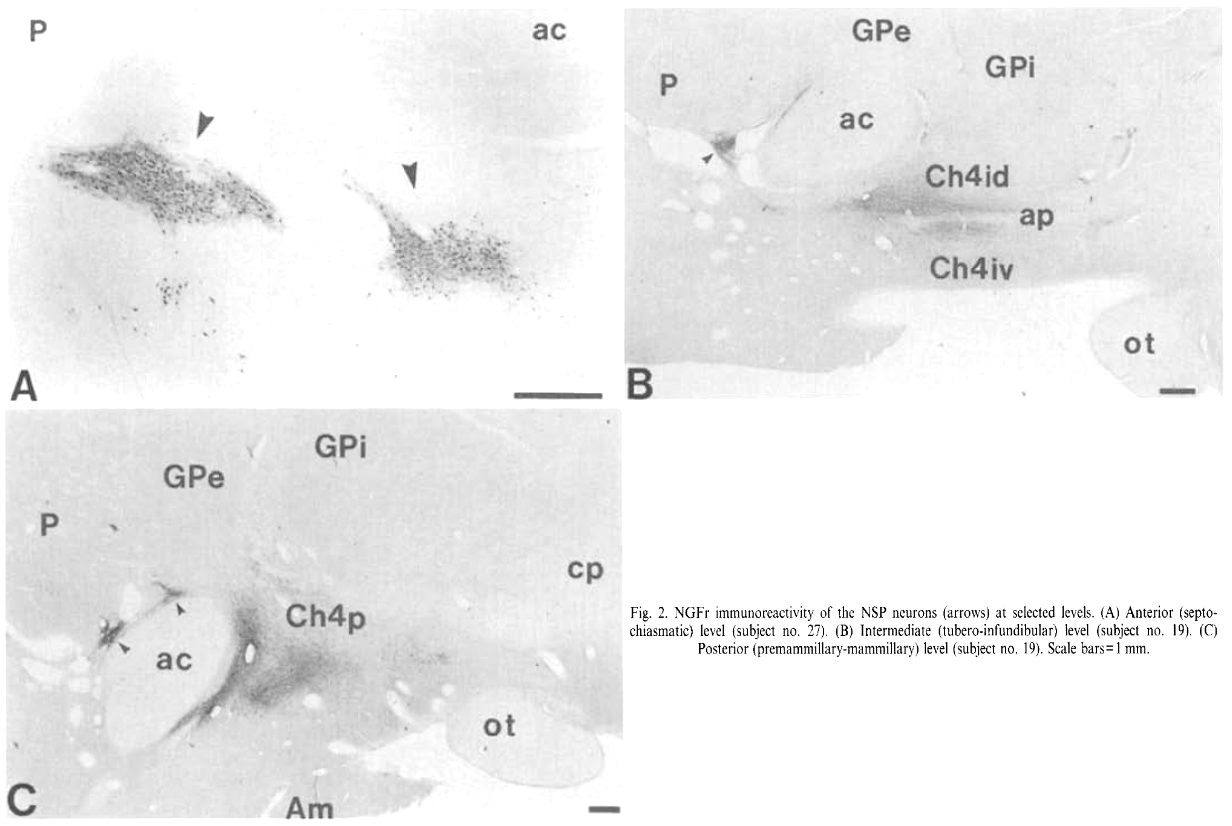 intermediate level
anterior level
posterior level
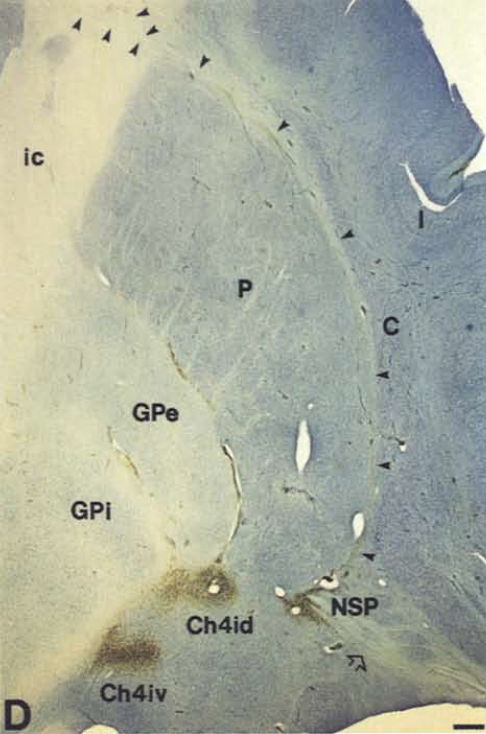 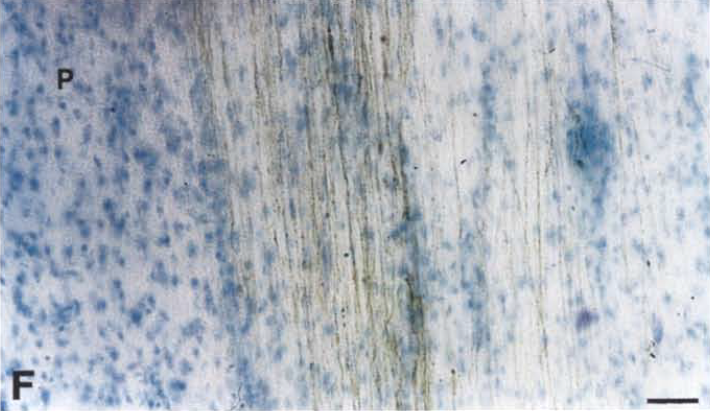 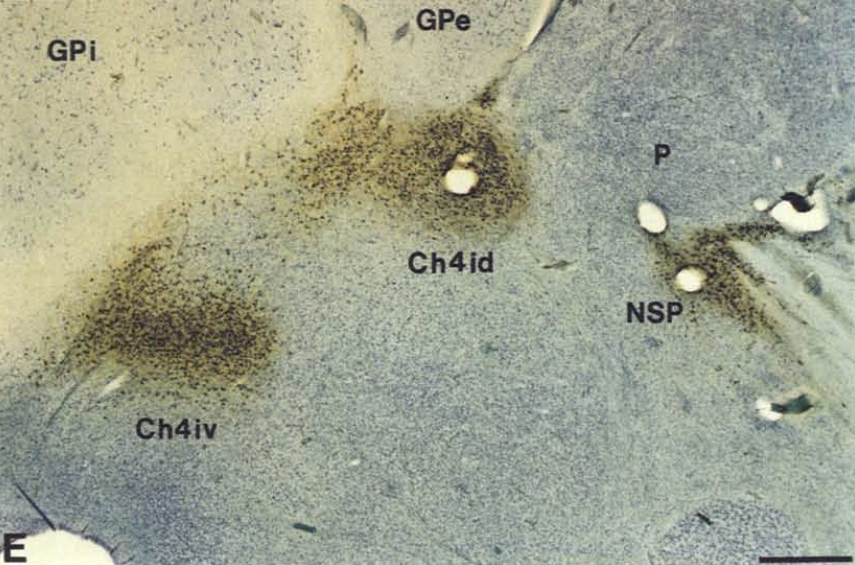 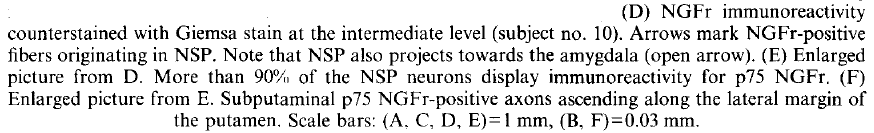 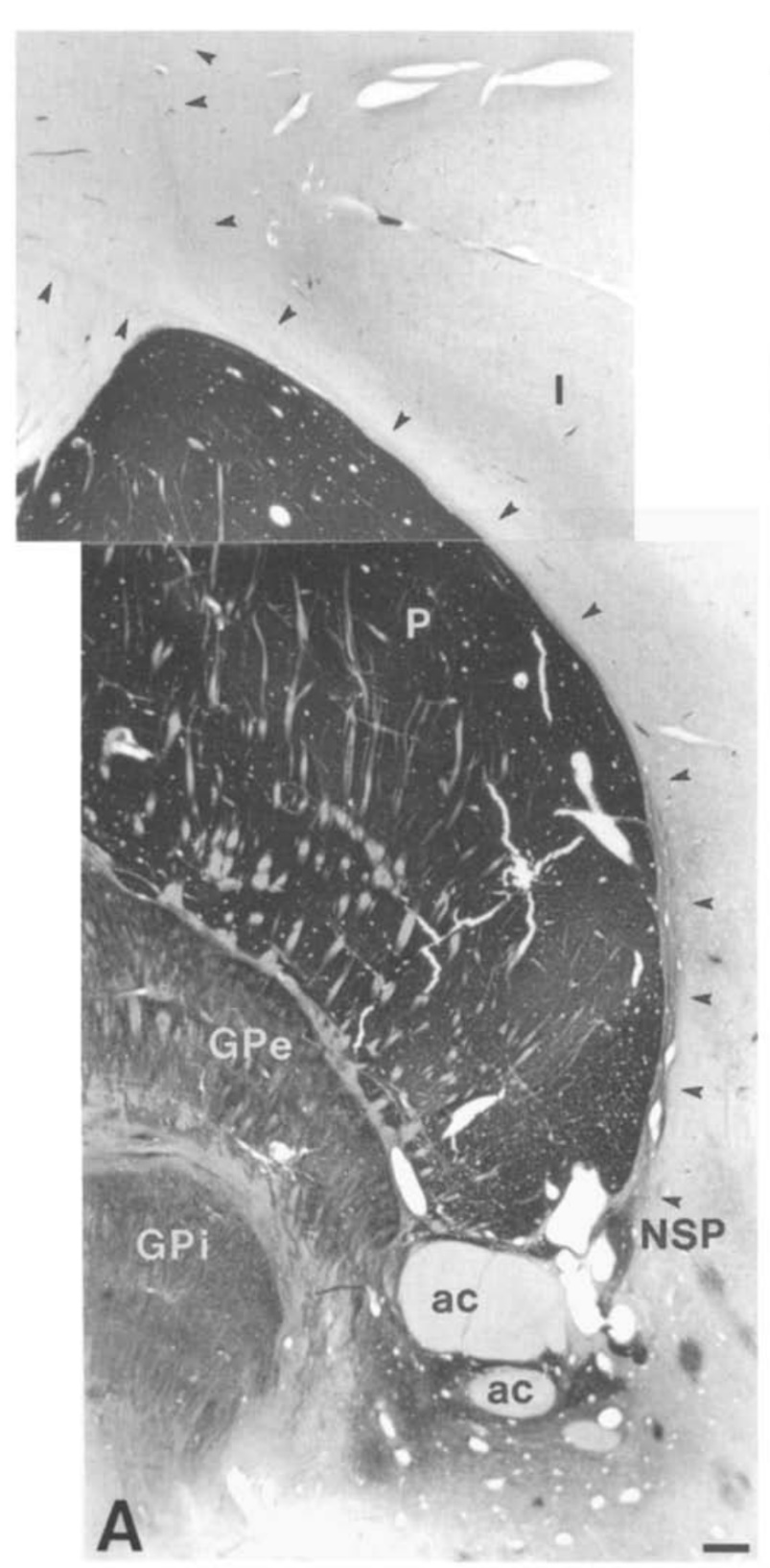 (A) Intensively labelled ChAT positive axons of the NSP at the anterointermediate level projecting towards the cerebral cortex (subject no. 23). Arrows indicate two fiber bundles ascending together through capsula externa along the lateral margin of the putamen and separating above its dorsolateral edge that innervate different regions of the cortex. A bundle with medial direction projects to the medial part of the hemisphere (cingulum), while the other one turning around the insular gyrus continues towards the inferior frontal gyrus (Šimić et al., 1999).
cognitive and affective          processing of the stimulus
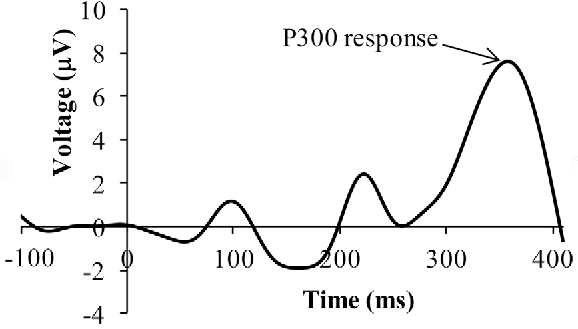 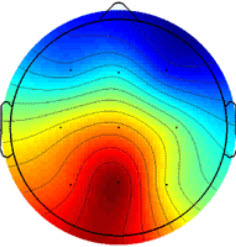 high-order perceptual          processing, modulated          by attention
stimulus detection
The P300 wave (P3) is a positive deflection in the human event-related potential (ERP)

It is most commonly elicited in an oddball paradigm when a subject detects an occasional "target" (novel) stimulus in a regular train of standard stimuli.

Neurons within the basal nucleus are known to respond to novel stimuli triggering the release of ACh within the cerebral cortex, which enhances responsiveness (at psychological level this corresponds to attention) to further excitatory inputs.

These effects are mediated mainly by the muscarinic M1 receptors.
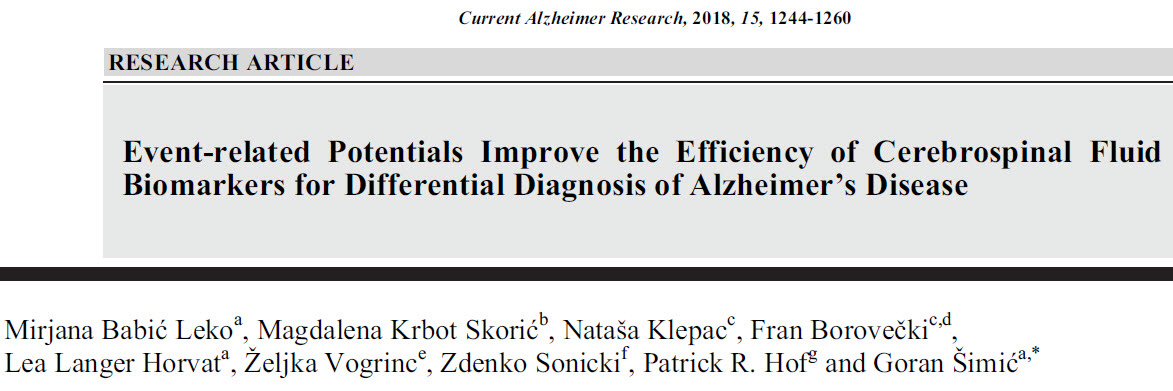 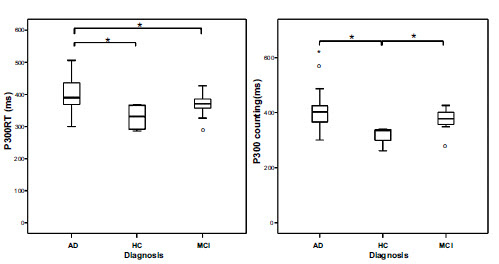 97 subjects
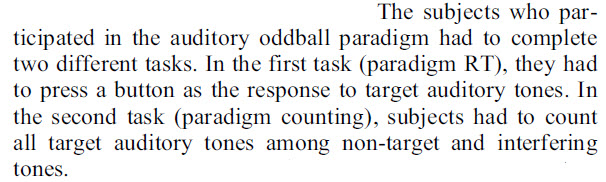 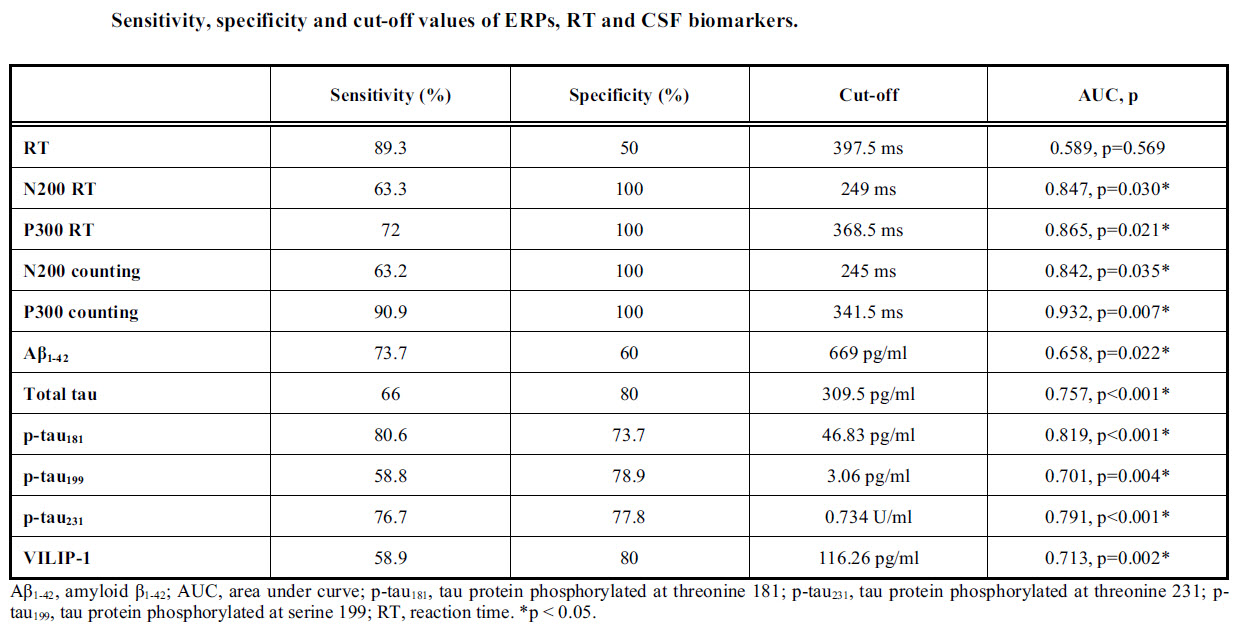 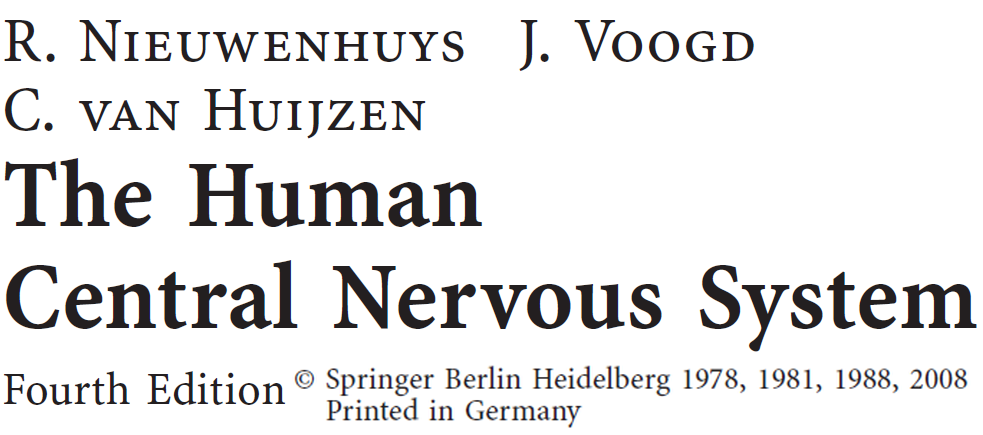 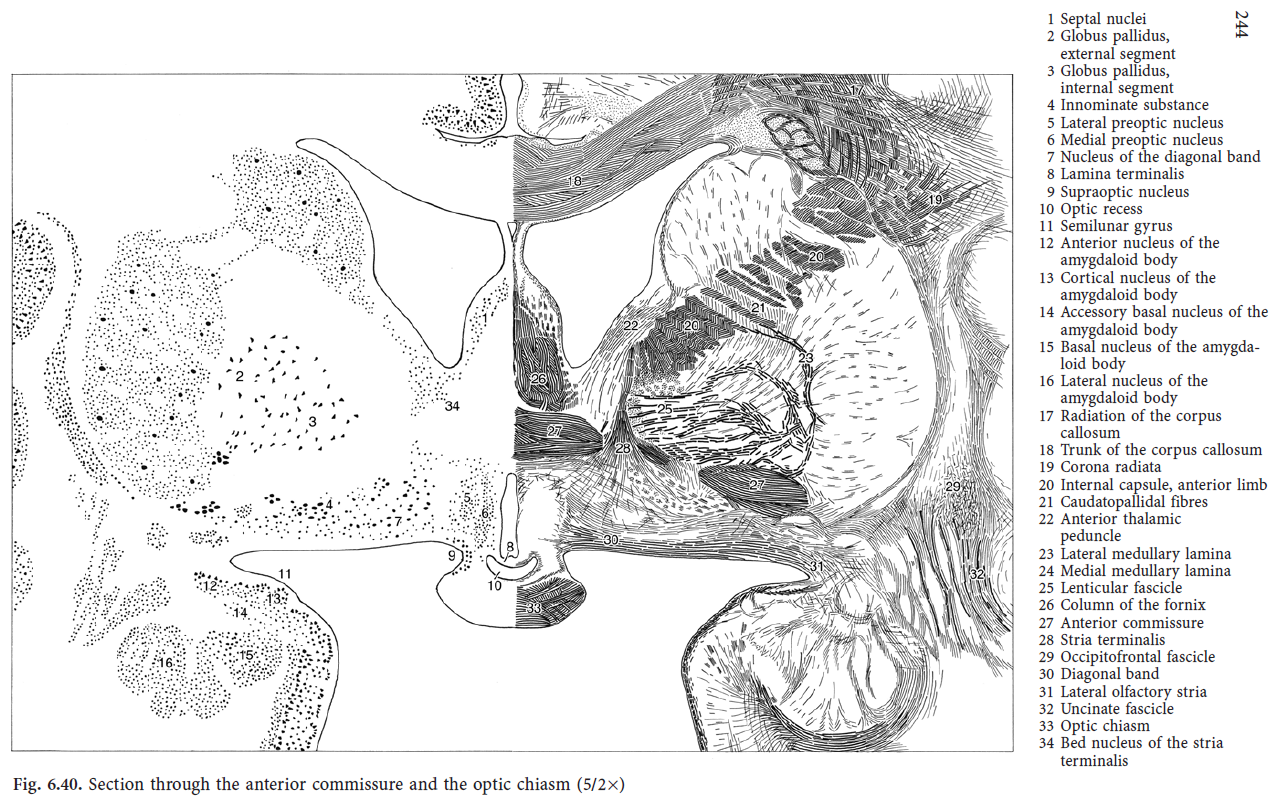 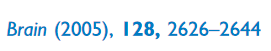 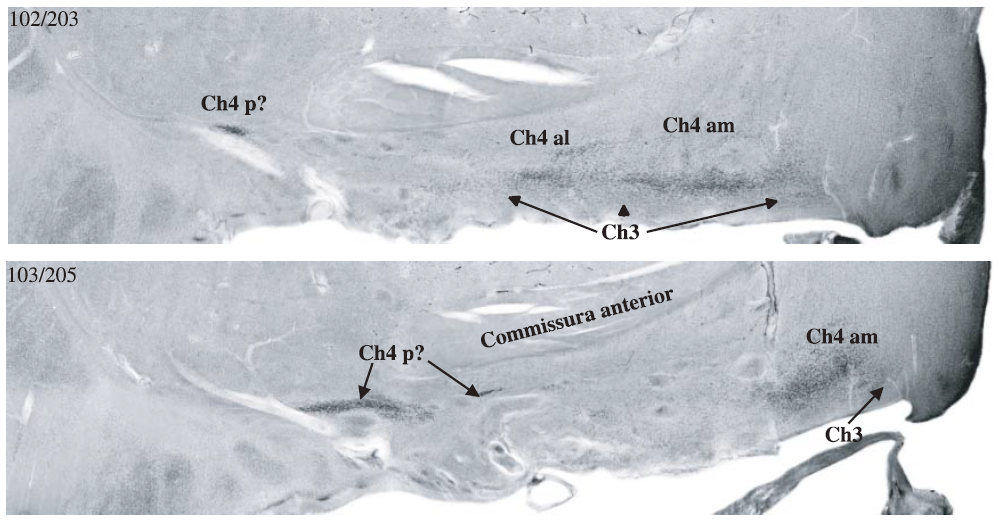 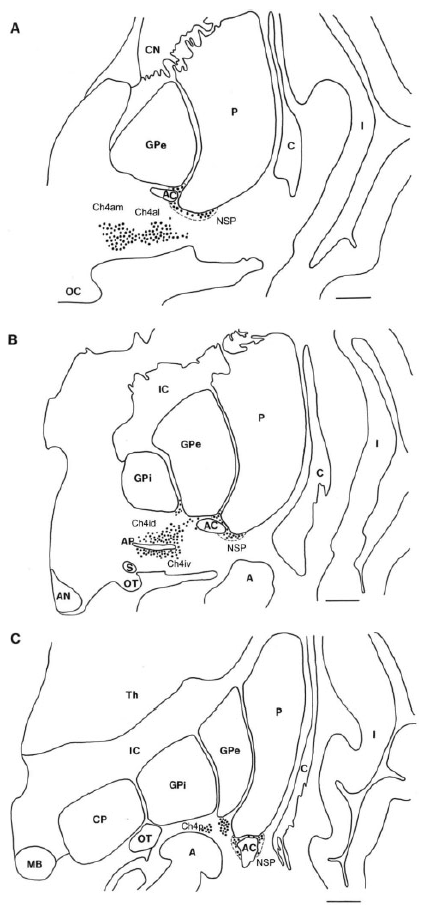 anterior level
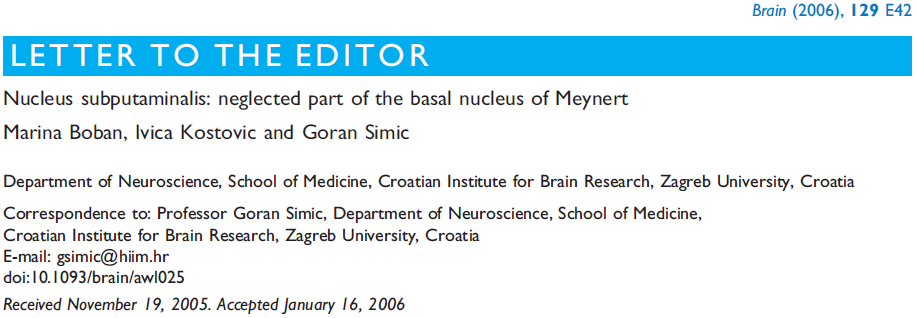 intermediate level
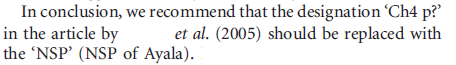 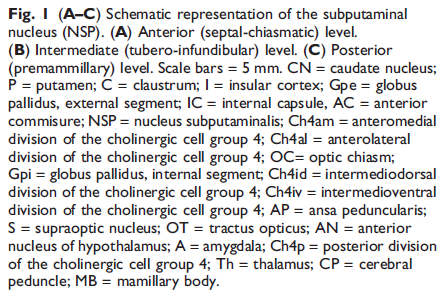 posterior level
The relatively small magnocellular group of cholinergic neurons located within the rostrolateral extension of the basal forebrain was named and described as the nucleus subputaminalis (NSP) in the human brain by Giuseppe Ayala in 1915 (Ayala G., Brain, 1915).

Upon detailed analysis of the NSP in 33 normal subjects, we found the human NSP projects through the external capsule towards the inferior frontal gyrus and cingulum (it projects to amygdala too), which strongly suggests it is connected with the cortical speech area and is involved in generation of P300 event-related potential (Šimić G. et al., Neuroscience, 1999).

The larger size of the NSP on the left side (an observation that still needs a quantitative confirmation), the most protracted development among all magnocellular aggregations within the basal forebrain ("albino group", Kračun and Rösner, 1986) and the fact that anterointermediate and rostral parts of NSP are usually negligible or missing in monkeys (Rhaganti M.A., Šimić G., et al., 2011) indicates that these neurons are human specific.
Ad. 3.
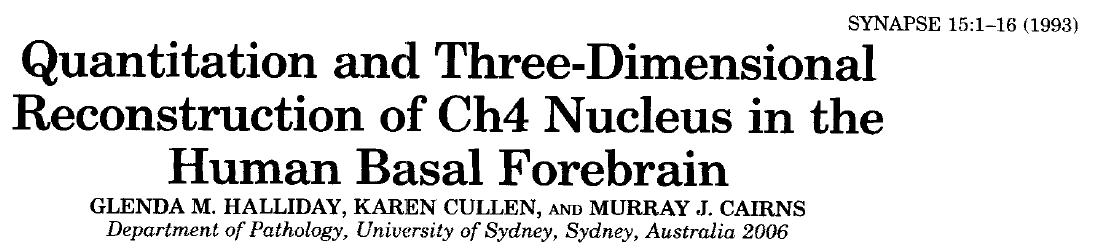 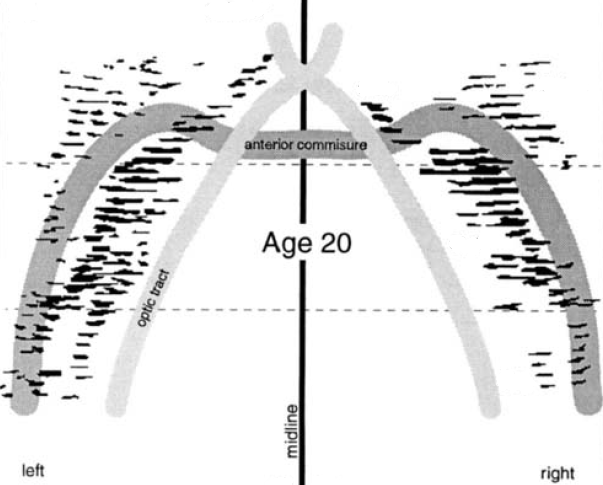 anterior level
intermediate level
posterior level
Most carnivores have a moderately developed NB with a better expression of its medial division, while rodents have only medial, sub- and peripallidal equivalents of the NB.
The corresponding speech production region in the right (non-dominant) hemisphere has also roles in linguistic abilities: patients with right hemisphere disease may have dysprosody - sound flat in their intonation due to absence of rhythm, accent, melody, vocal quality, etc. and may fail to comprehend emotional nuances, irony, sarcasm, and humor in the speech of others.
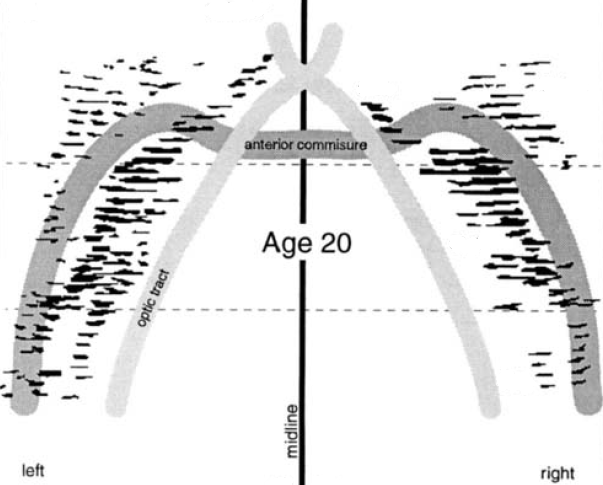 anterior level
intermediate level
posterior level
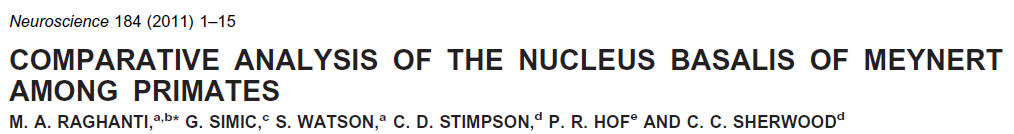 CHIMPANZEE NSP
HUMAN NSP
23 individual brains from 12 anthropoid species
ChAT-ihc
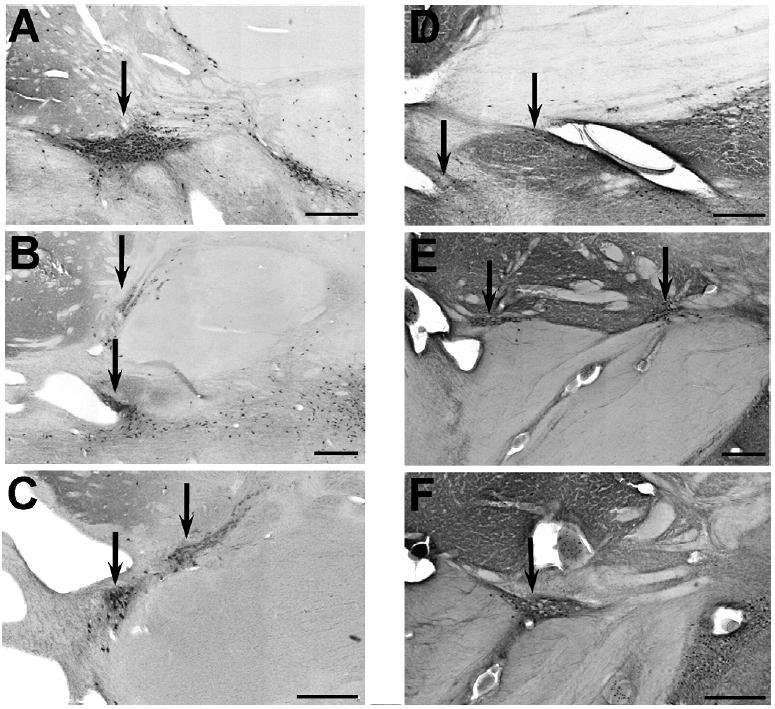 anterior level
intermediate level
posterior level
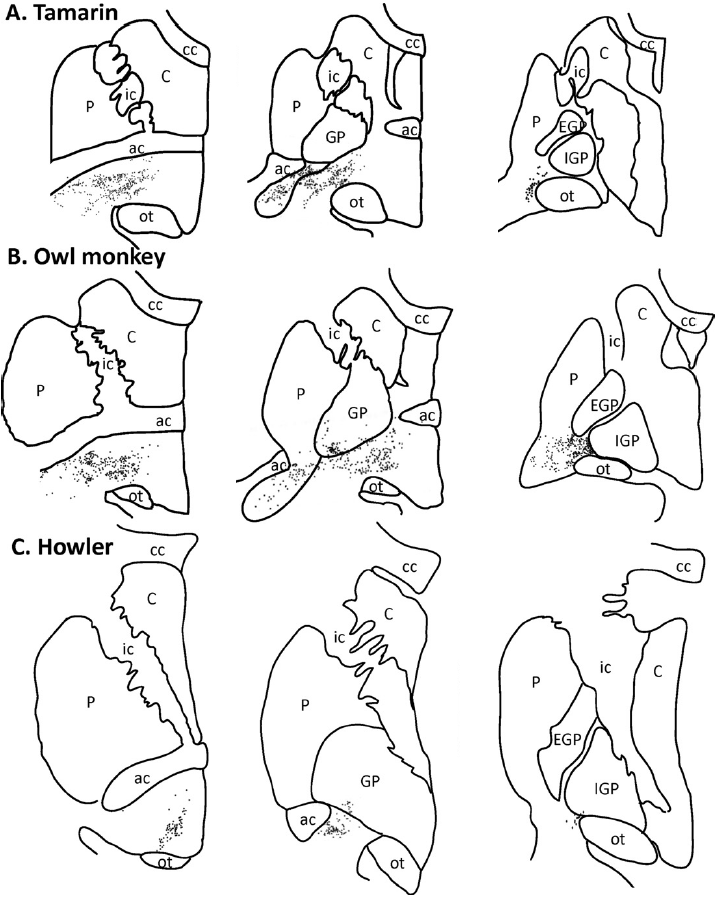 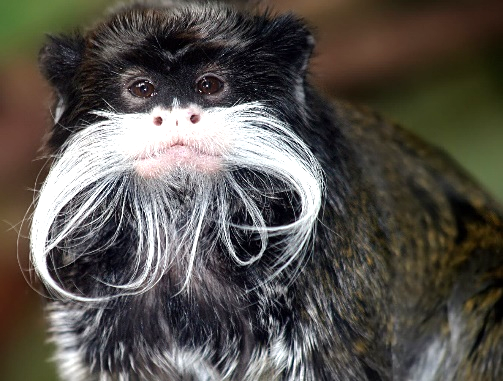 intermediate level
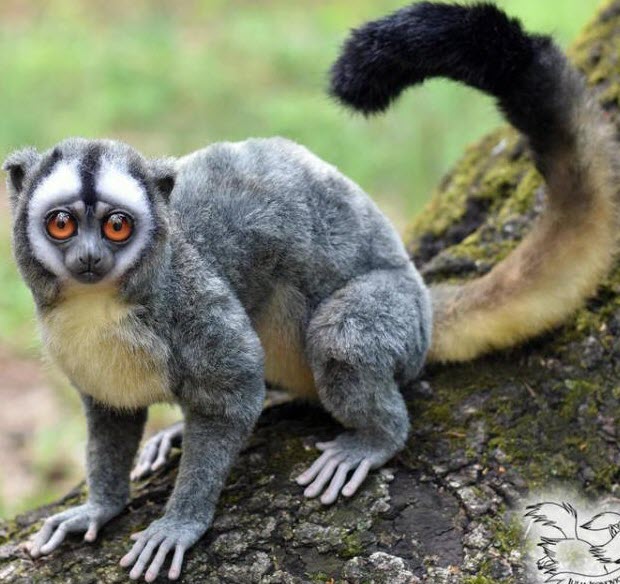 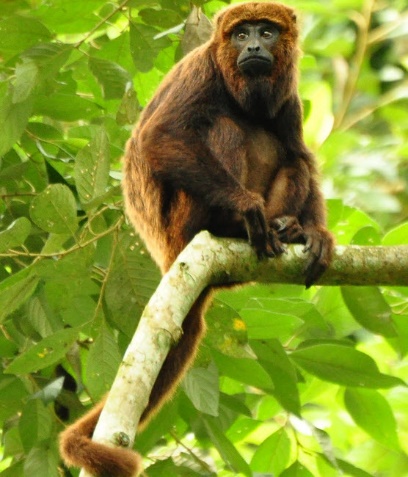 anterior level
posterior level
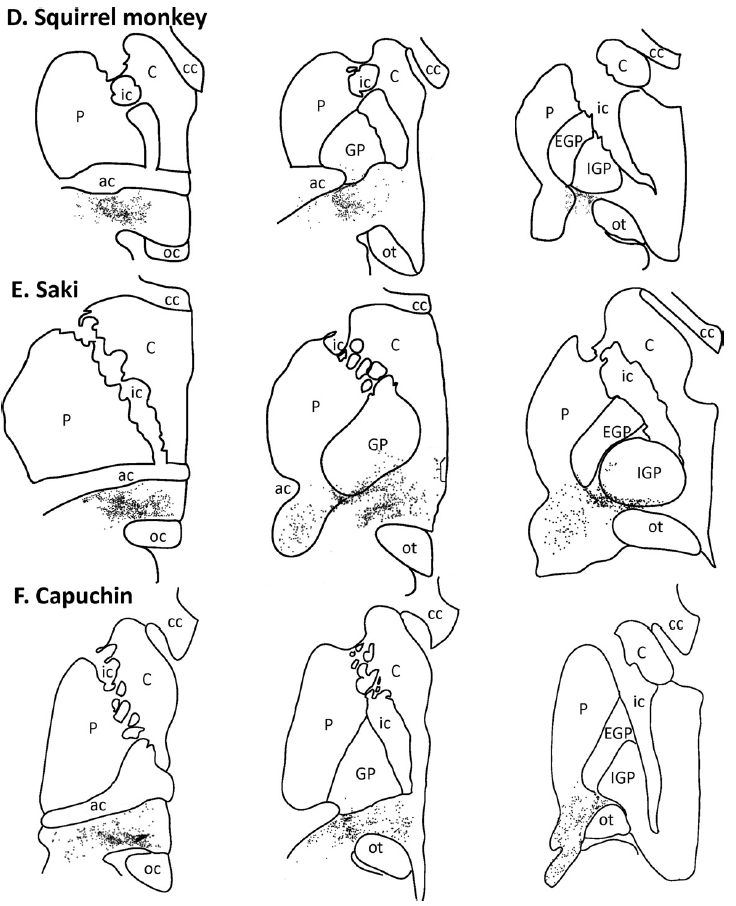 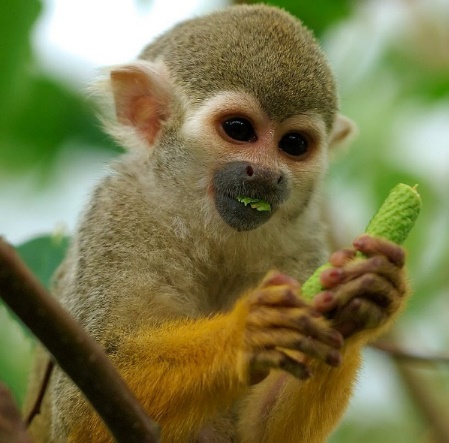 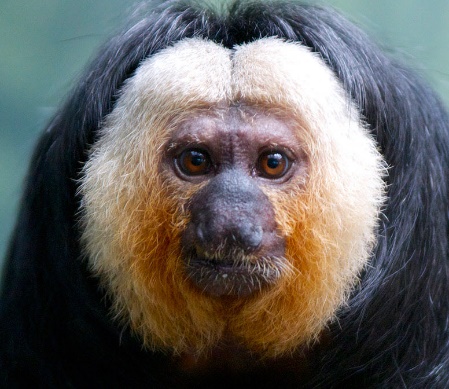 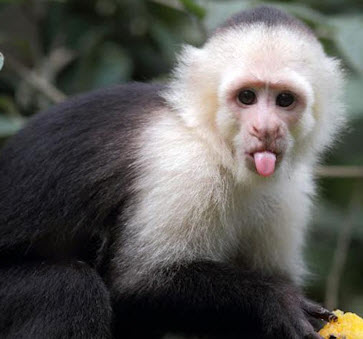 anterior
posterior
intermediate level
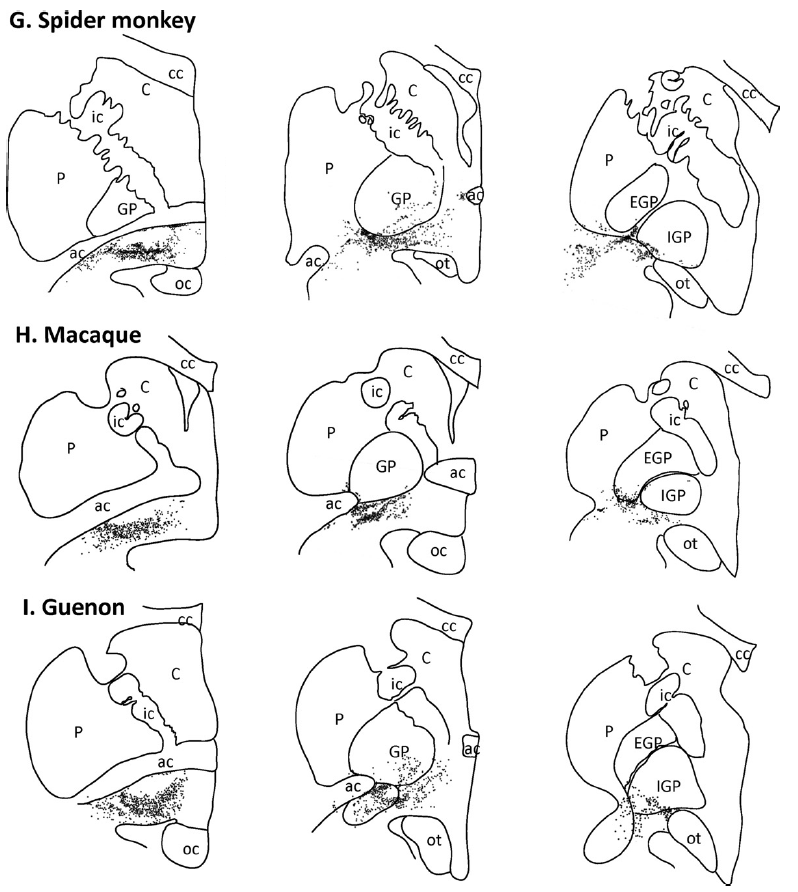 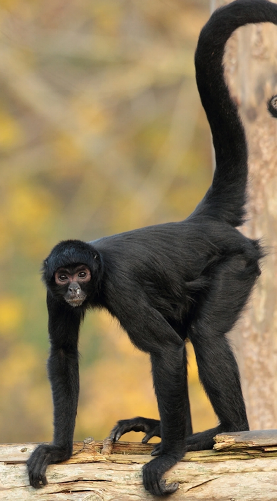 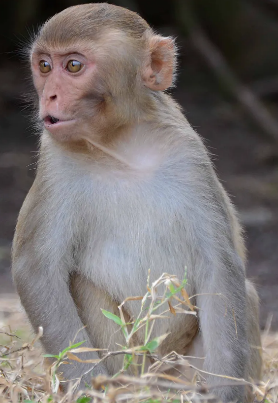 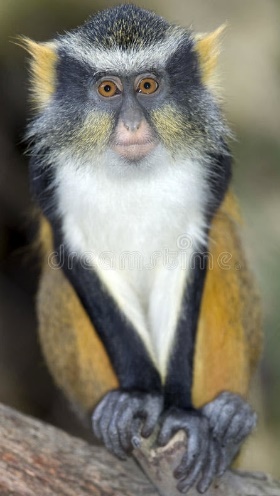 anterior
intermediate level
posterior
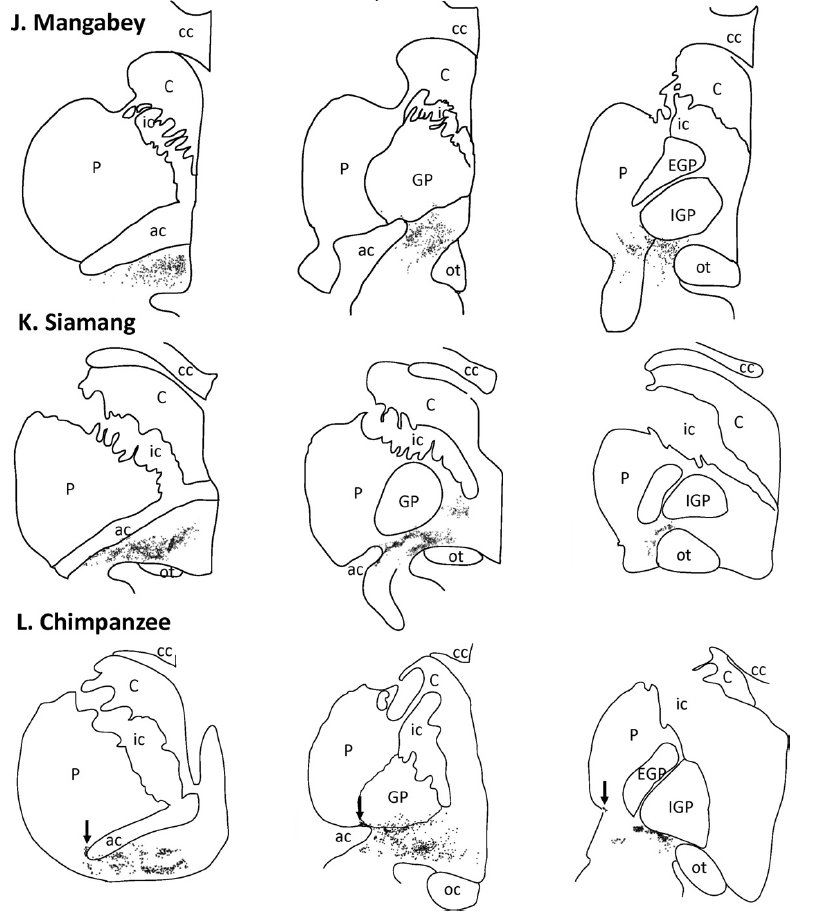 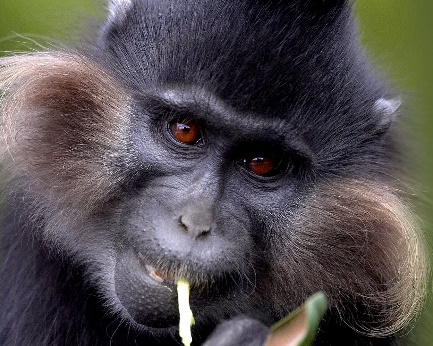 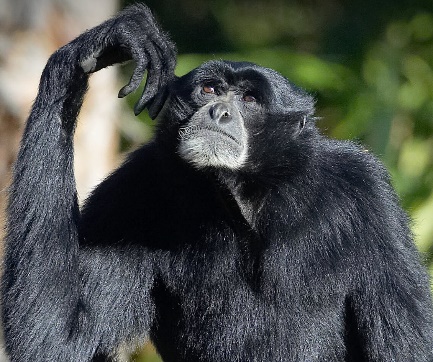 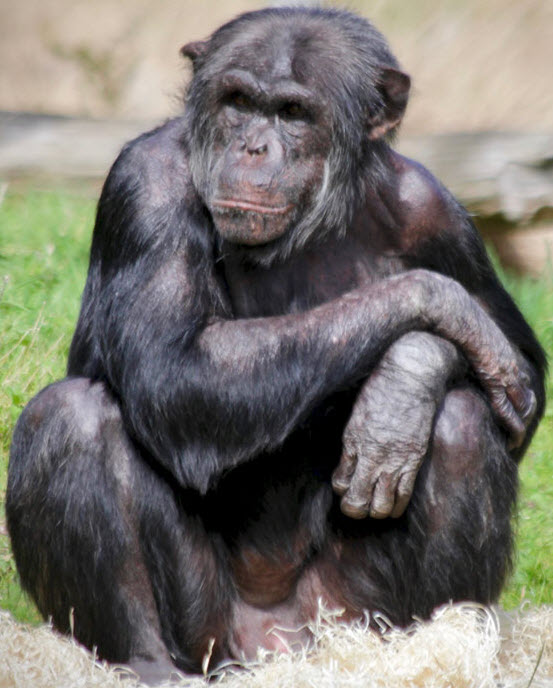 posterior
anterior
intermediate level
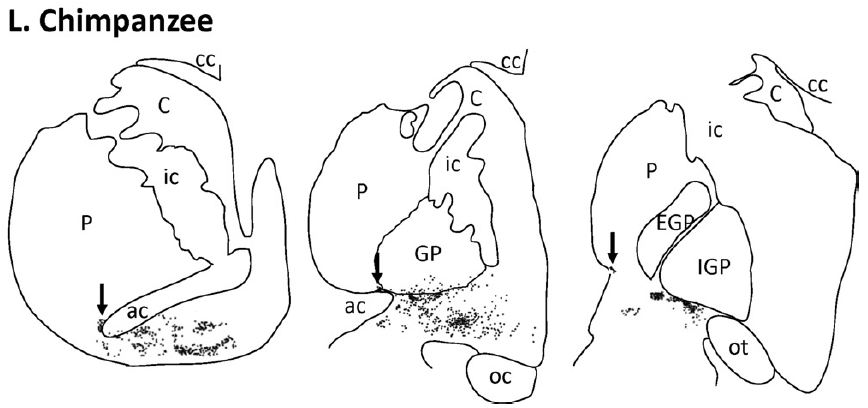 NSP
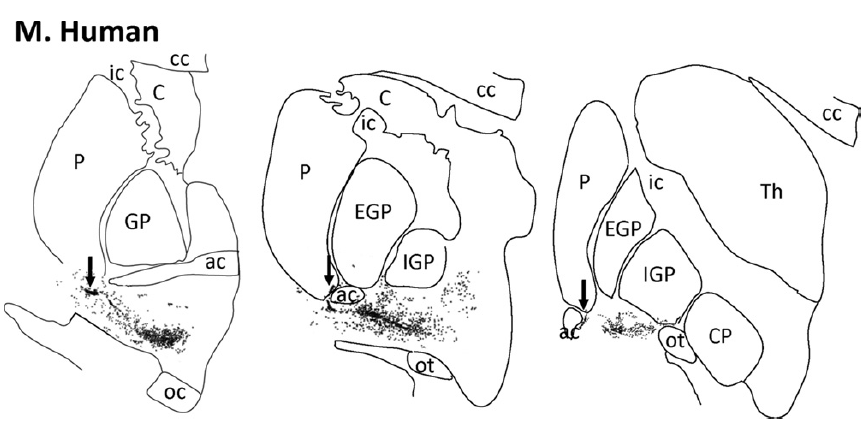 NSP
anterior
intermediate level
posterior
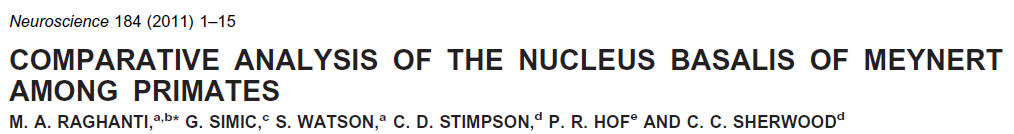 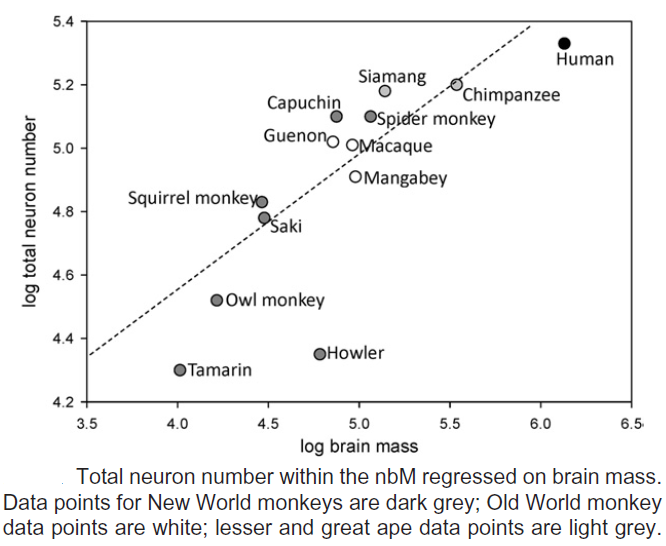 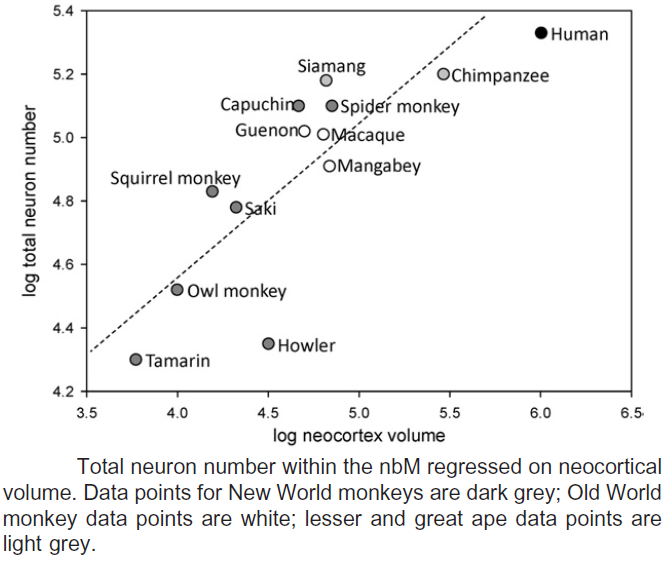 We concluded that many monkeys have a prominent NB complex, but lack a developed NSP.

		Only some anthropoid monkeys have all subdivisions of the NB complex. 

			Only chimpanzees have a very small number of NSP neurons.
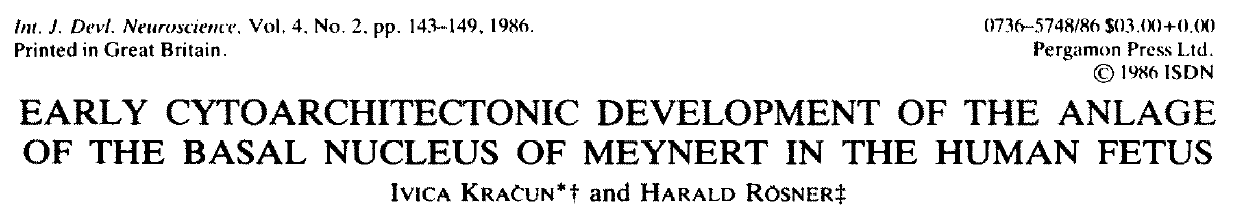 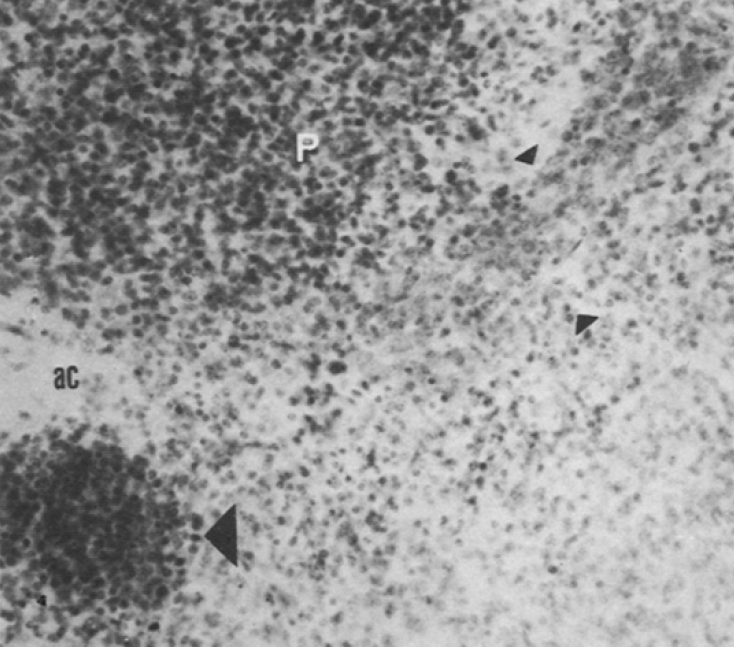 Human, 15 w.g. "albino cell group„ i.e. the future NSP (in between small arrowheads) indicates the most protracted development among all magnocellular aggregations within the basal forebrain
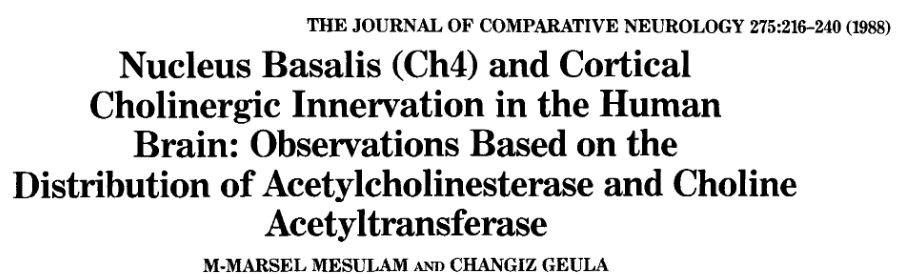 AChE ihc
temporopolar cx, Alzheimer’s disease
temporopolar cx, CON
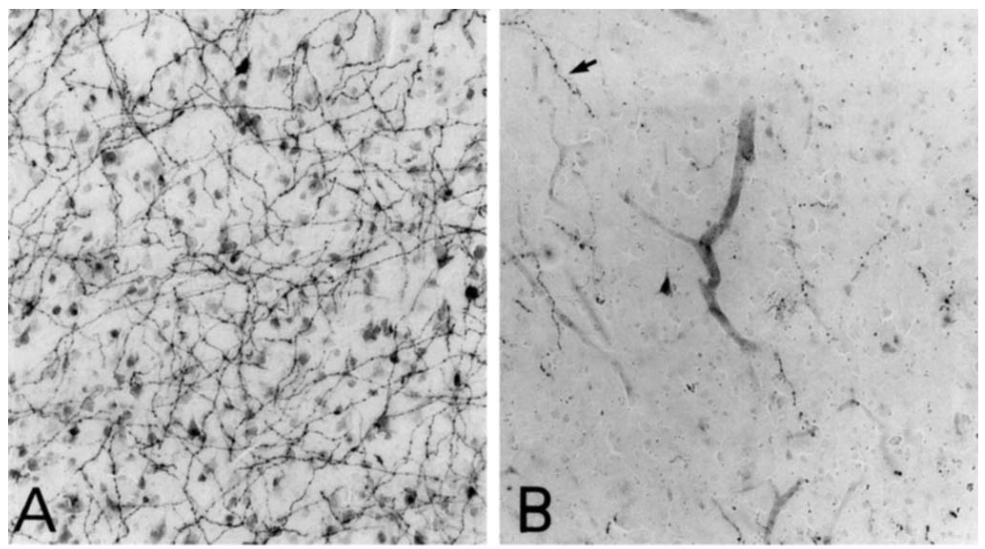 The relatively small magnocellular group of cholinergic neurons located within the rostrolateral extension of the basal forebrain was named and described as the nucleus subputaminalis (NSP) in the human brain by Giuseppe Ayala in 1915 (Ayala G., Brain, 1915).

Upon detailed analysis of the NSP in 33 normal subjects, we found the human NSP projects through the external capsule towards the inferior frontal gyrus and cingulum (it projects to amygdala too), which strongly suggests it is connected with the cortical speech area and is involved in generation of P300 event-related potential (Šimić G. et al., Neuroscience, 1999).

The larger size of the NSP on the left side (an observation that still needs a quantitative confirmation), the most protracted development among all magnocellular aggregations within the basal forebrain ("albino group", Kračun and Rösner, 1986) and the fact that anterointermediate and rostral parts of NSP are usually negligible or missing in monkeys (Rhaganti M.A., Šimić G., et al., 2011) indicates that these neurons are human specific.

Recent postmortem analysis of NSP of cases presenting with primary progressive aphasia (PPA) revealed marked loss of cholinergic neurons in NSP regardless of underlying pathology, providing further evidence for the importance of NSP in language (Hamodat H. et al., Can. J. Neurol. Sci., 2019). Possible role of NSP in other neurological (variants of FTLD), neurodegenerative (AD) and psychiatric disorders (SCH) should be carefully investigated in future studies.
Ad. 4.
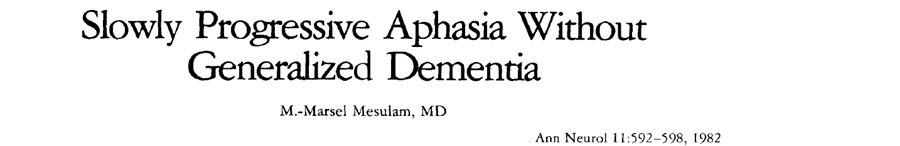 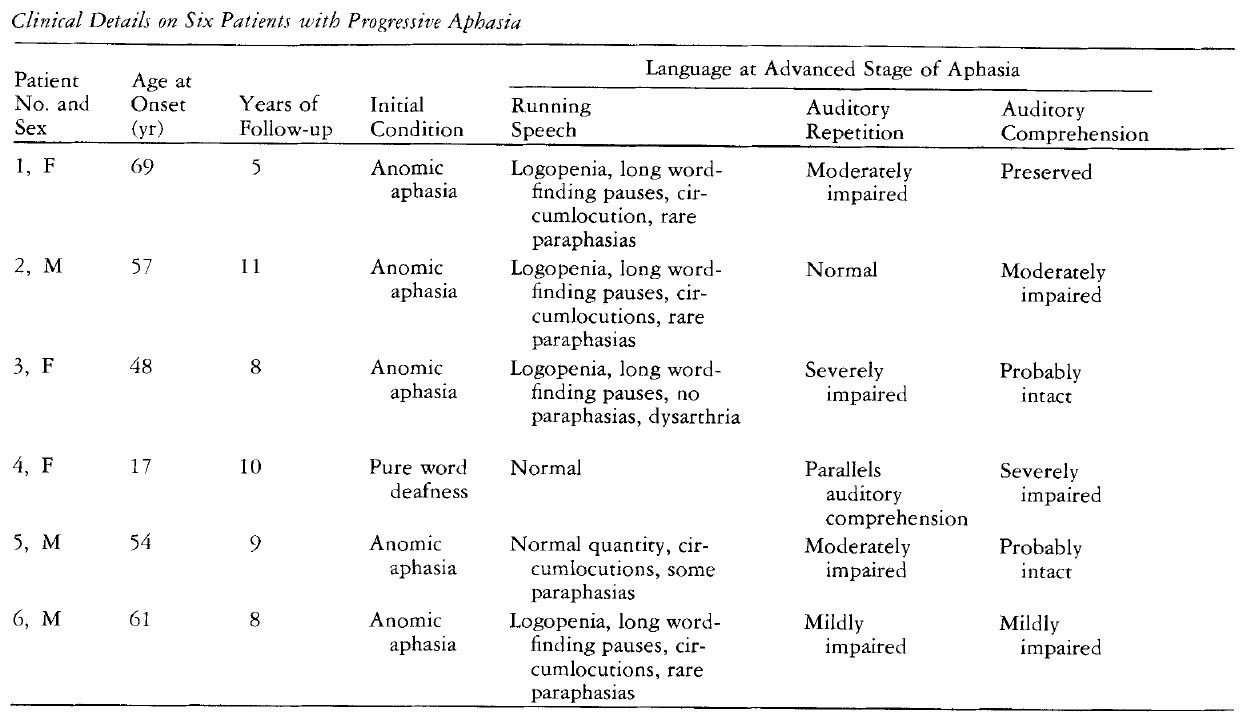 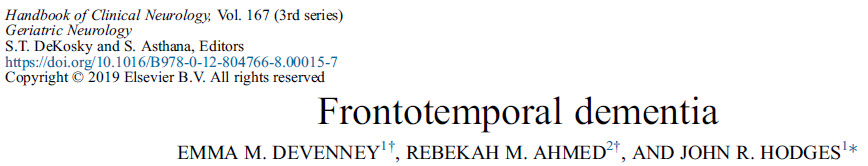 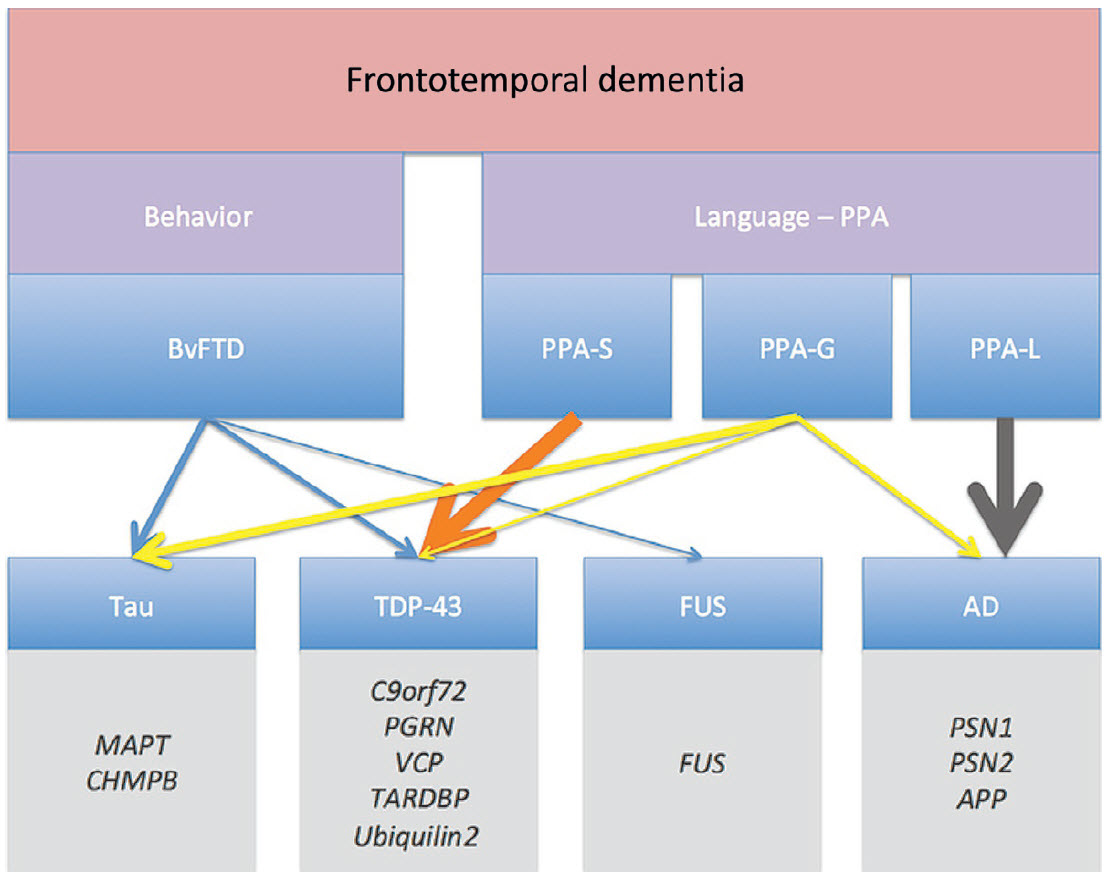 Clinical and pathological subtypes of FTD.
Weighted lines represent the approximate frequency of pathology for each variant.
Clinical and MRI features of language variants of FTD
Atrophy of angular g., middle temp. g. inf. parietal lobule, post. part. of sup. temp. g.
"knife-edge" atrophy of the anterior temporal lobe
Atrophy of BA44/BA45 (P3b)
*Either agrammatism or motor speech disorder must be included.
svPPA
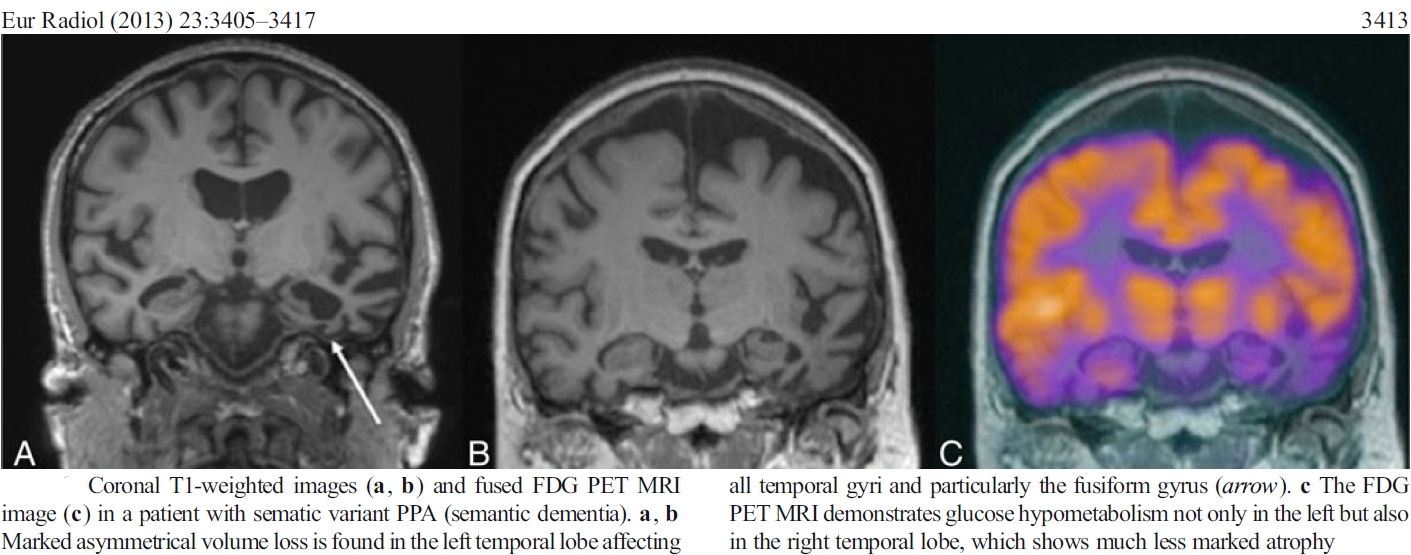 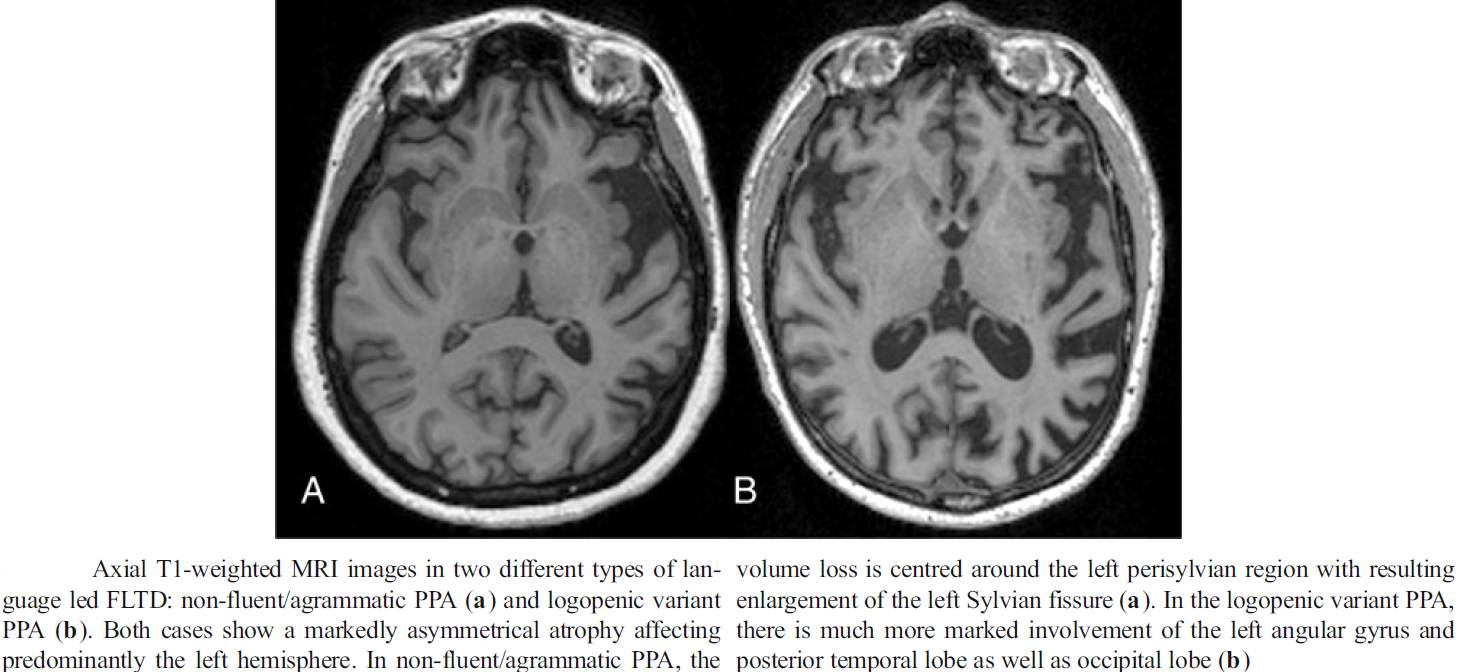 nfPPA
lvPPA
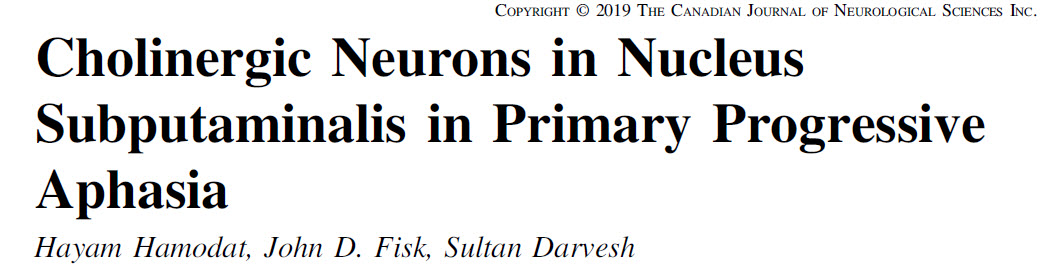 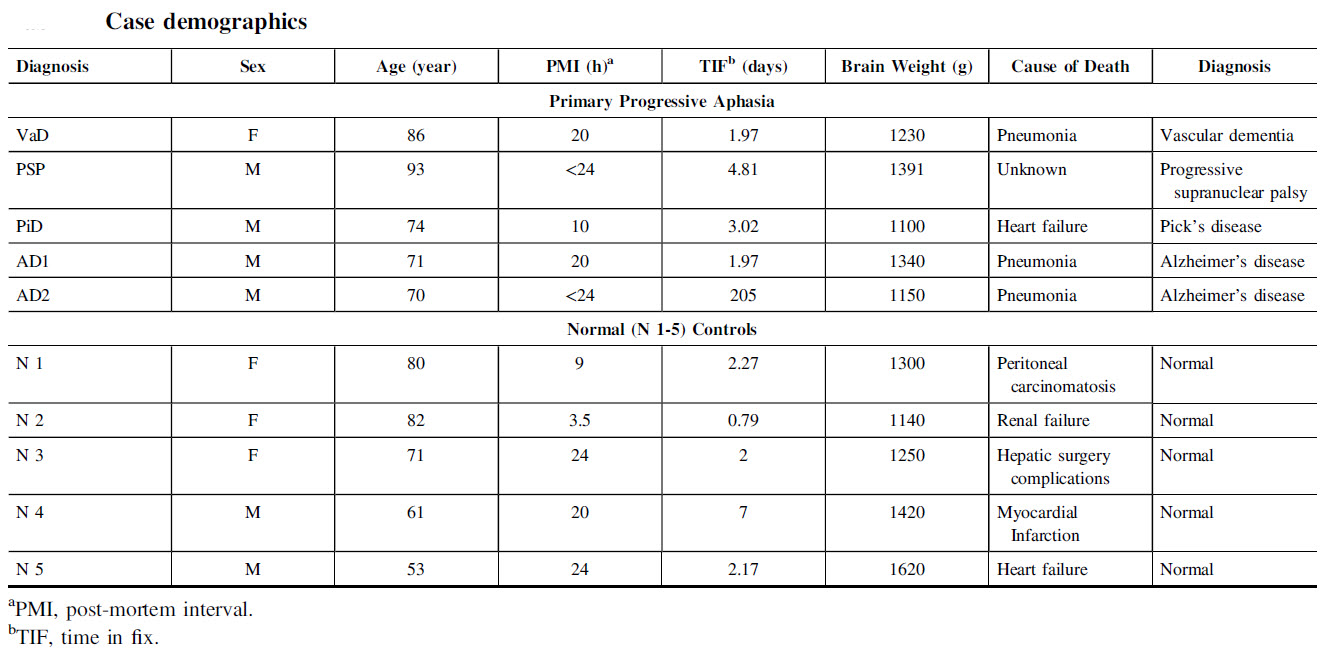 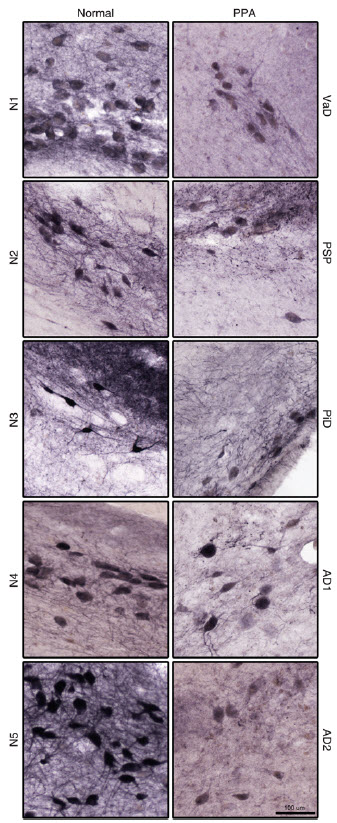 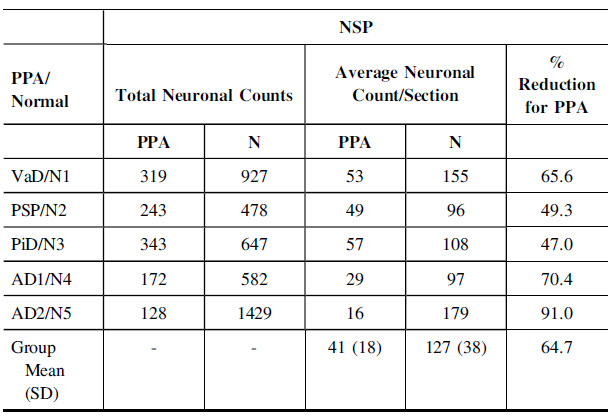 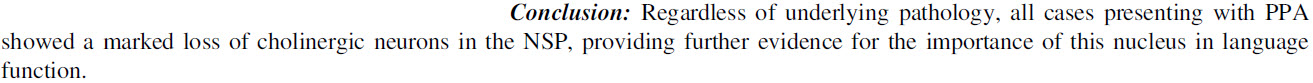 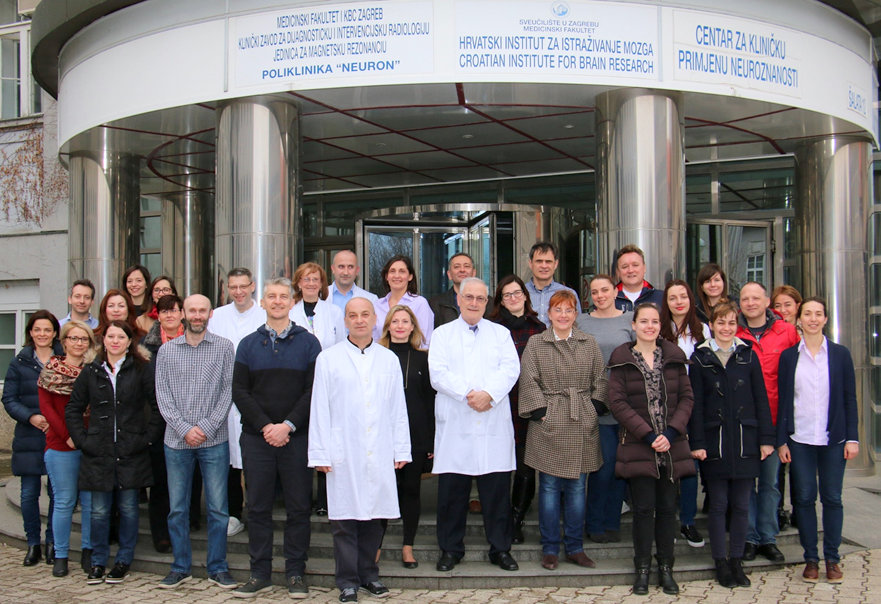 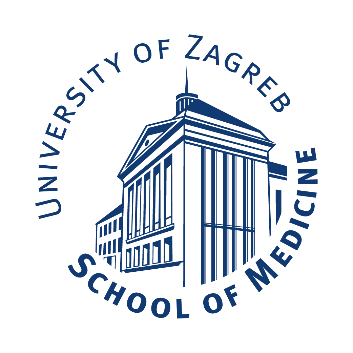 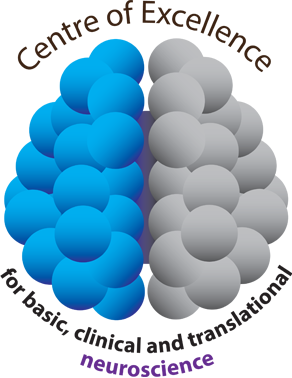 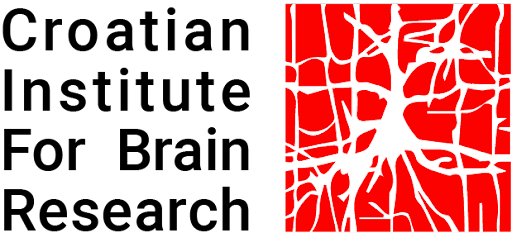 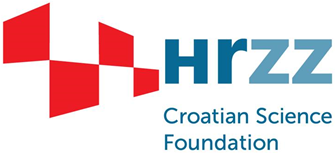 IP-2019-04-3584
(2020-2024)
KK.01.1.1.01.0007, ZCI – NEURO
EU Regional Development Fund
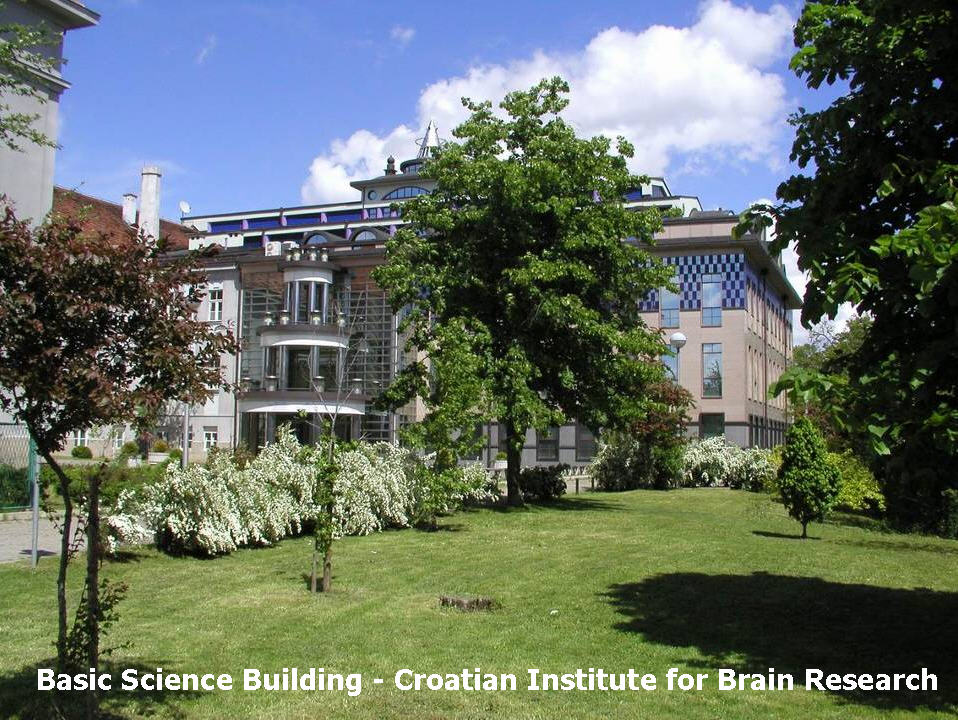 Thank you for your attention!
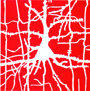